١٠
الفصل
القياس:المحيط والمساحة والحجم
الفصل العاشر: القياس:المحيط والمساحة والحجم

١٠-٣ مساحة المثلث
صفحة
أدوات
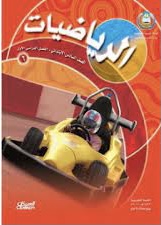 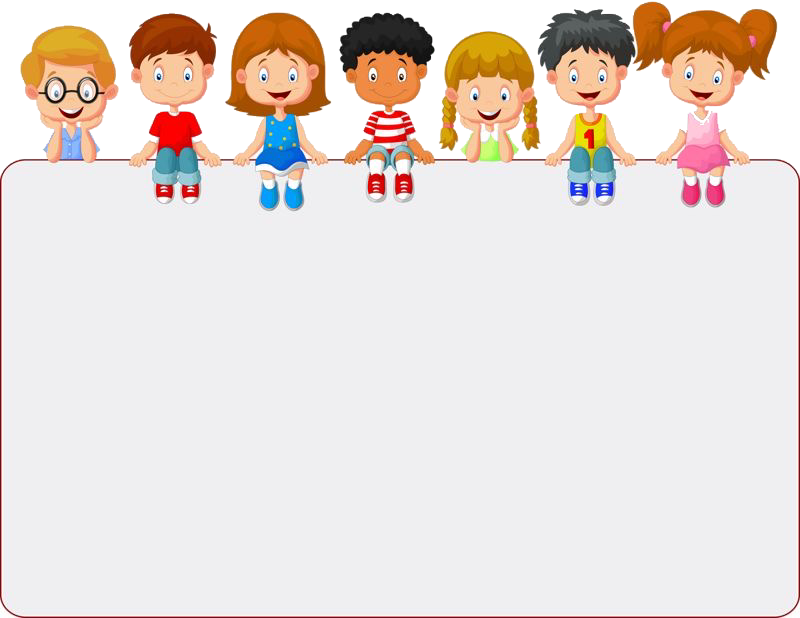 جدول التعلم
نشاط
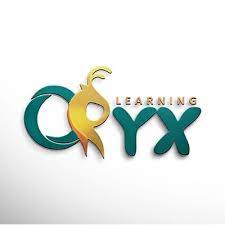 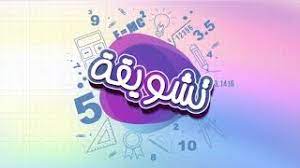 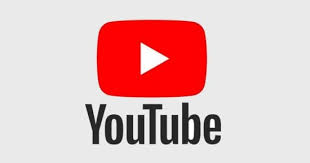 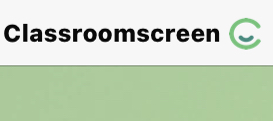 ماذا تعلمت
ماذا أعرف
ماذا أريد أن أعرف
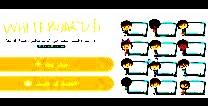 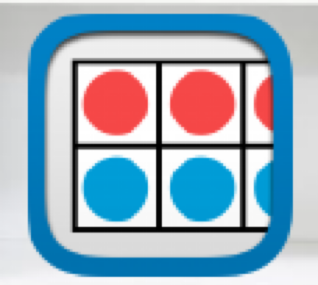 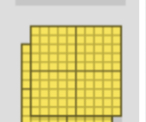 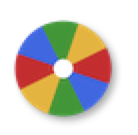 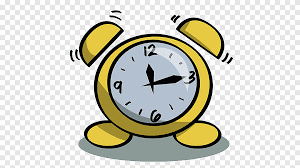 أدوات
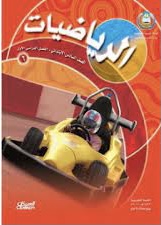 فكرة الدرس
نشاط
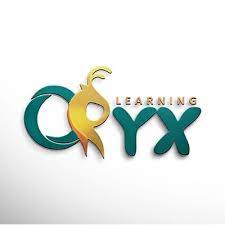 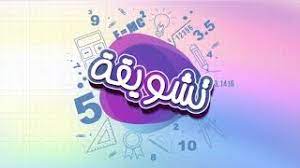 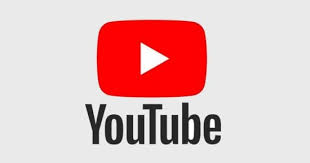 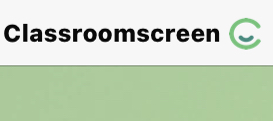 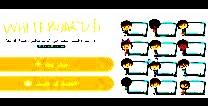 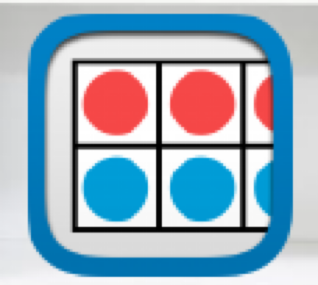 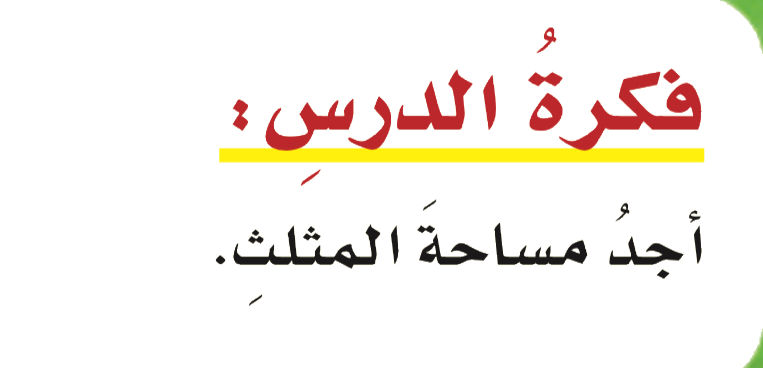 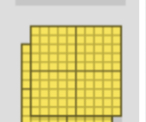 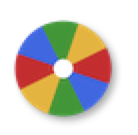 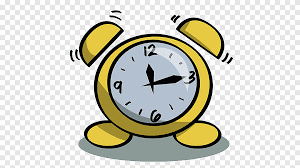 أدوات
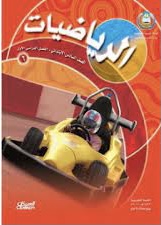 استعد
نشاط
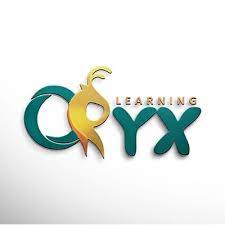 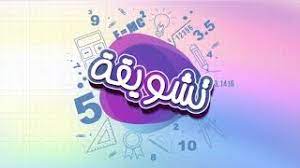 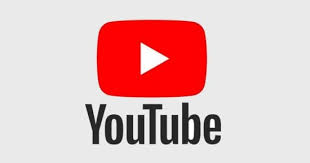 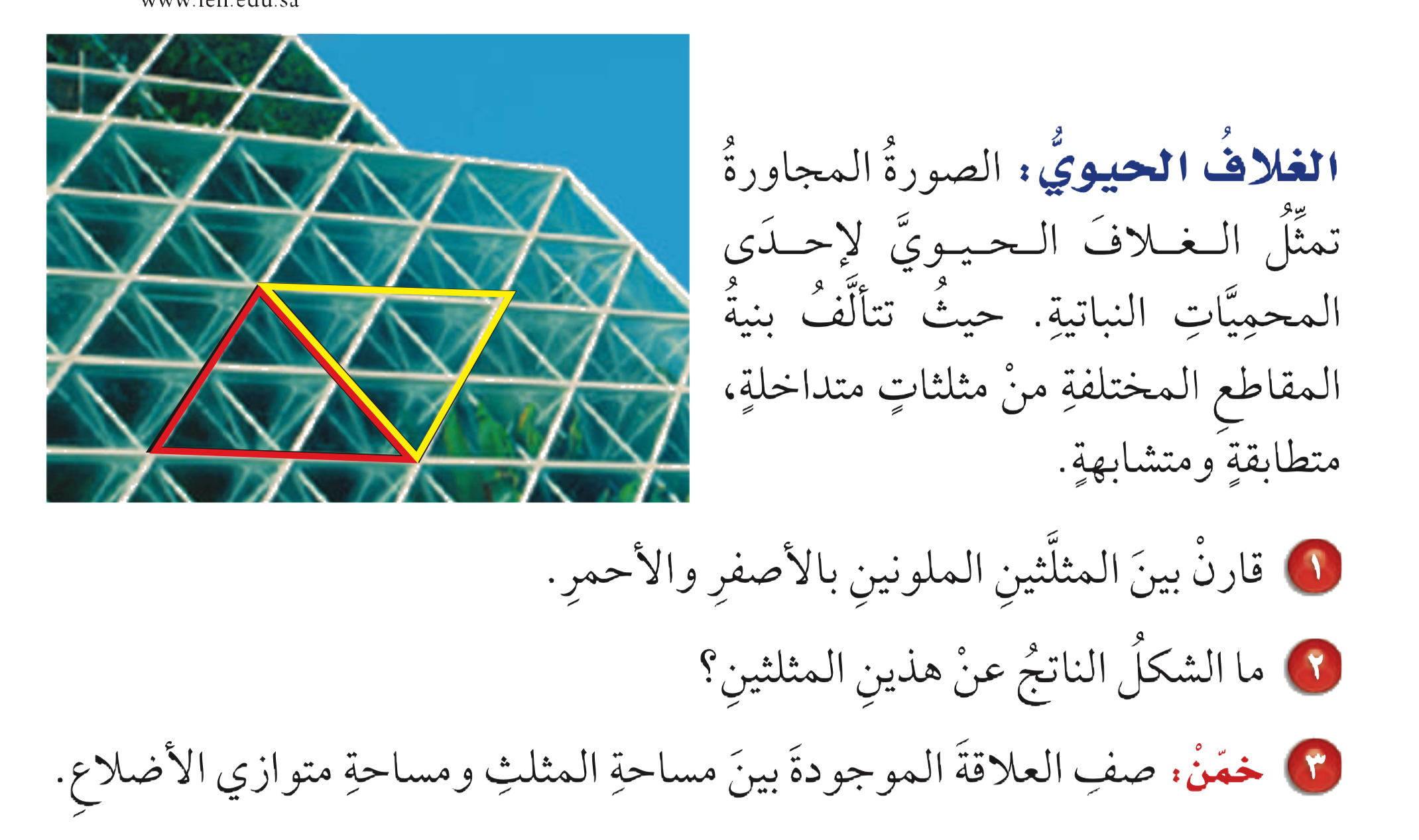 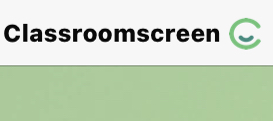 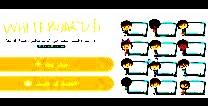 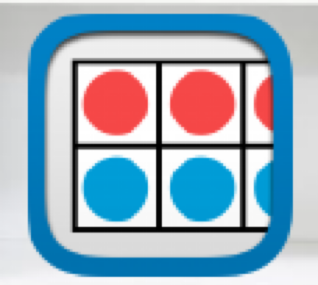 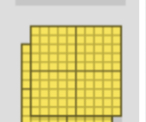 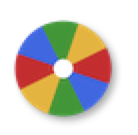 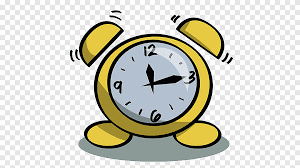 أدوات
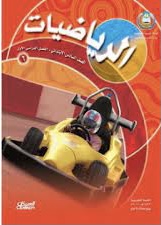 استعد
نشاط
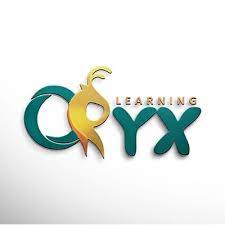 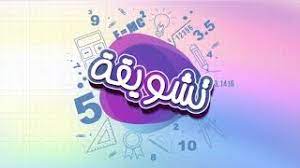 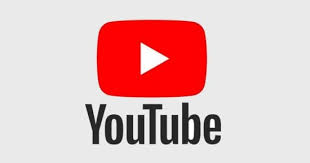 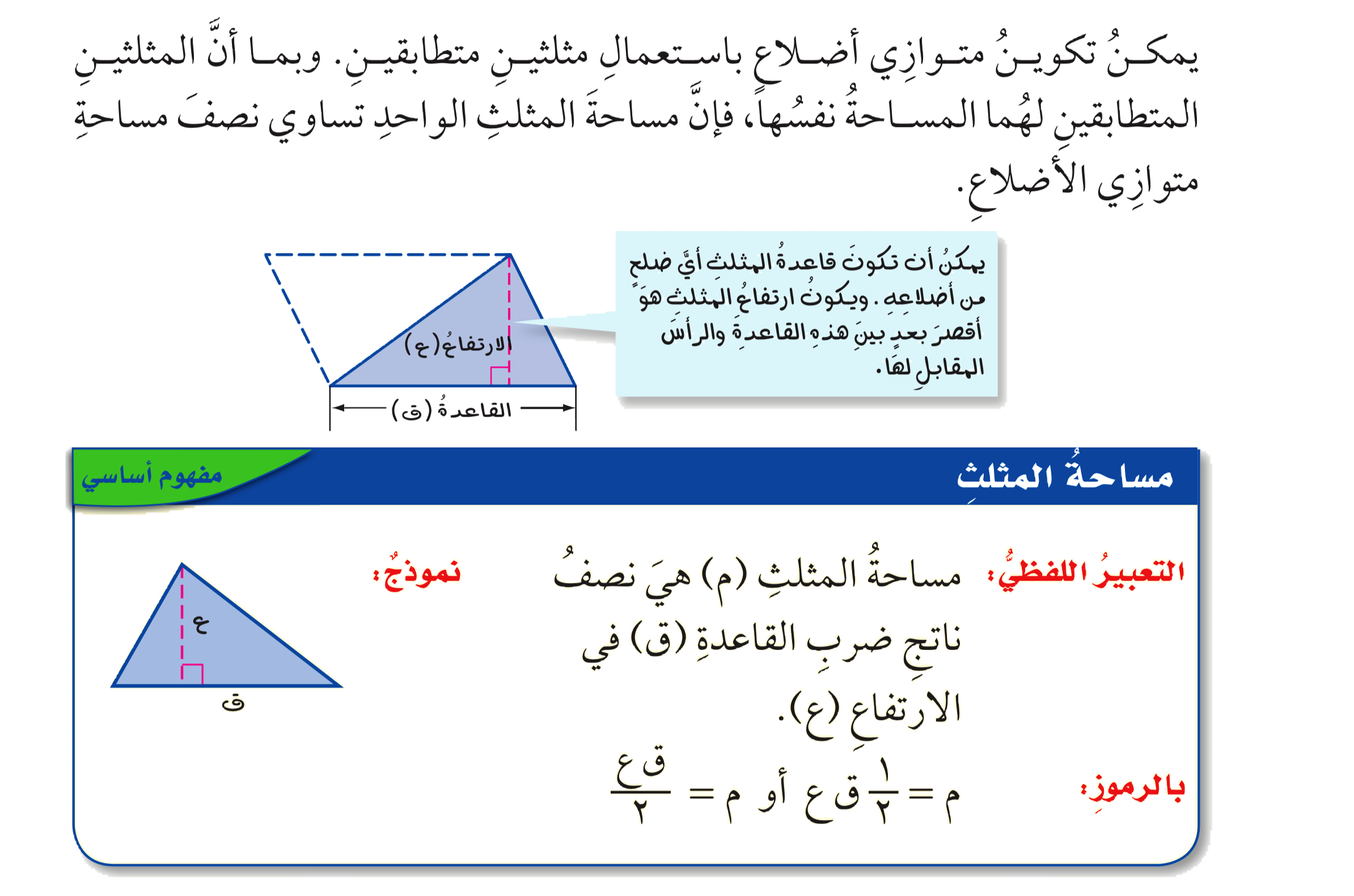 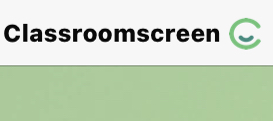 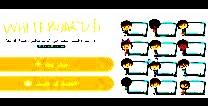 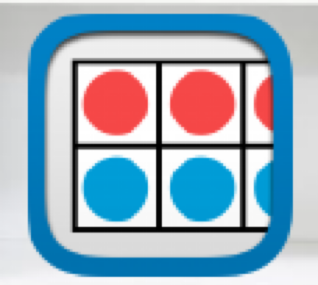 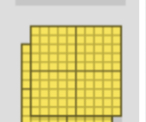 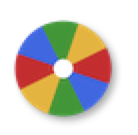 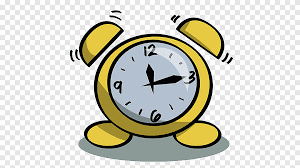 أدوات
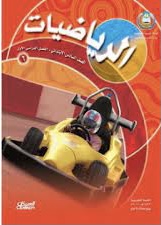 مفهوم أساسي
نشاط
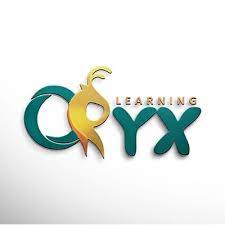 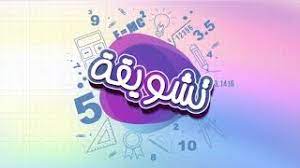 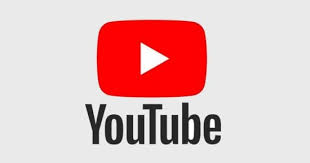 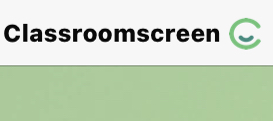 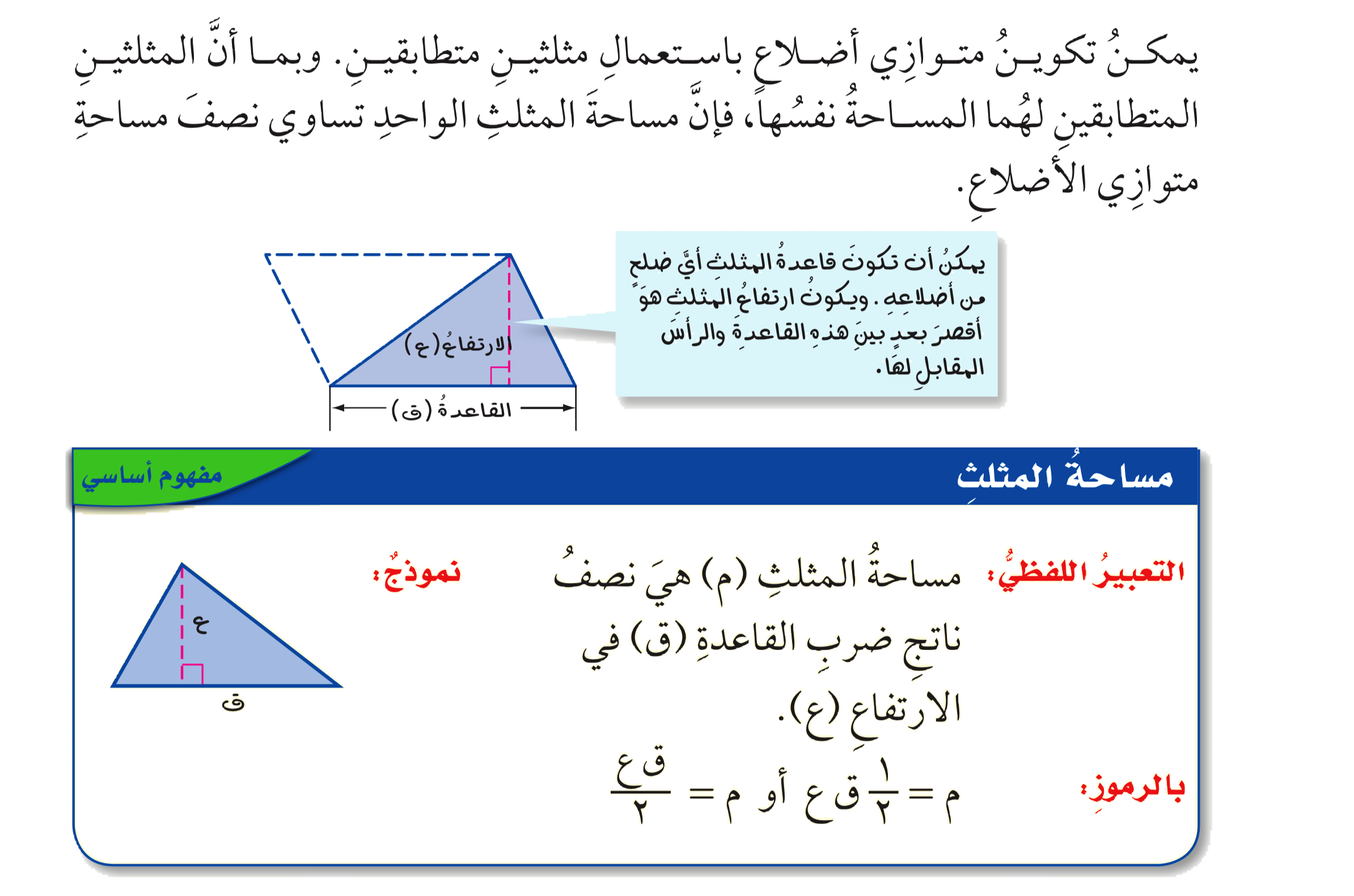 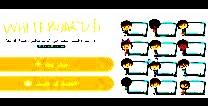 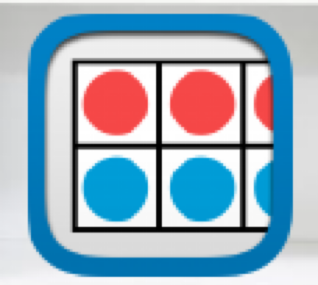 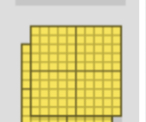 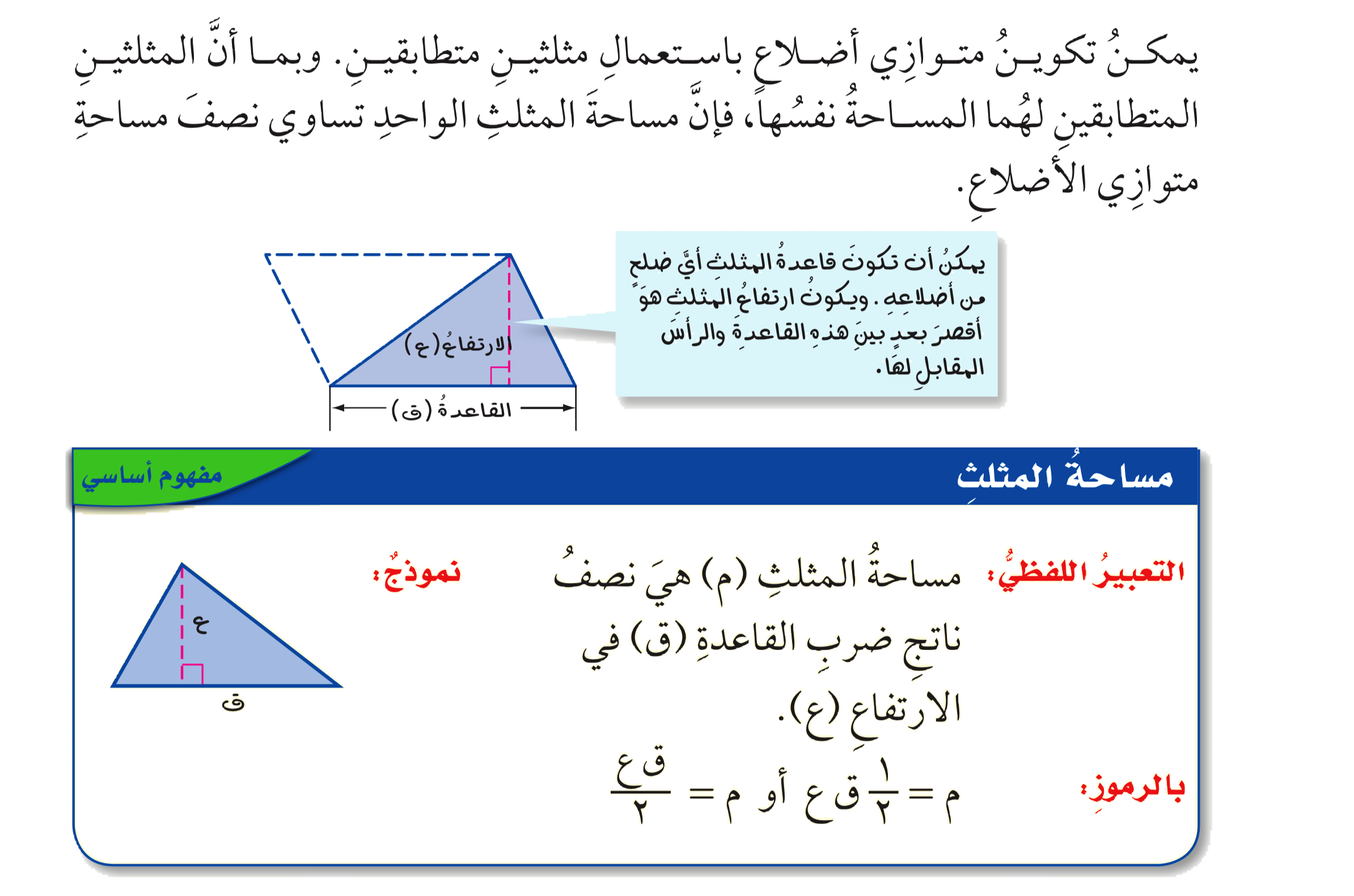 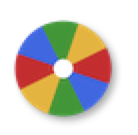 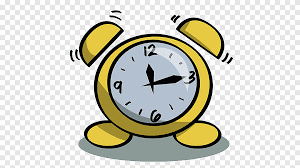 أدوات
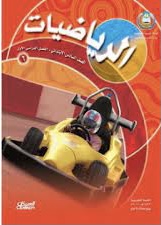 مثالان
نشاط
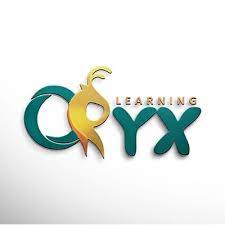 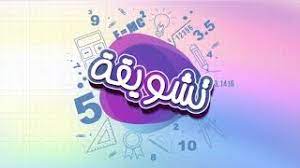 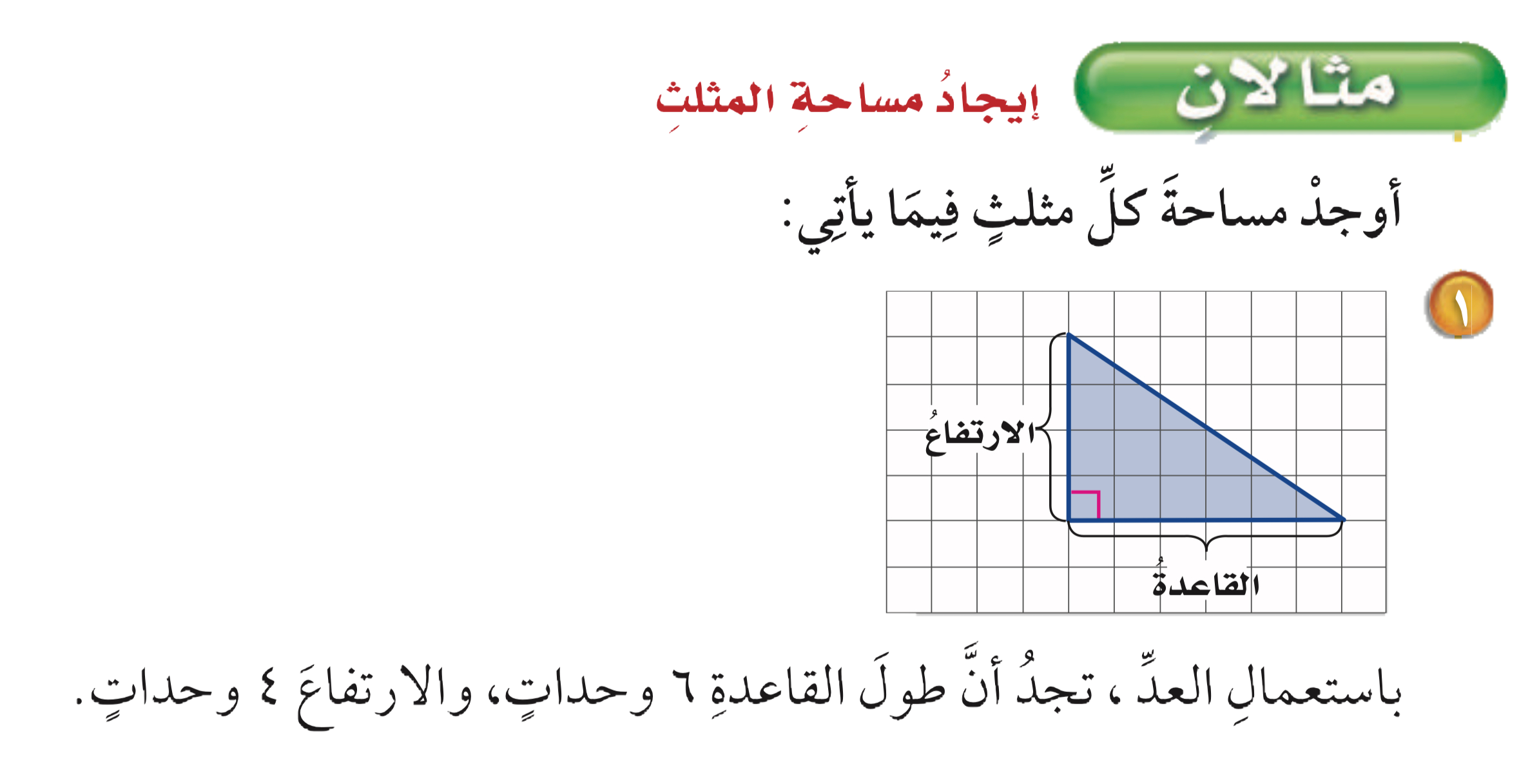 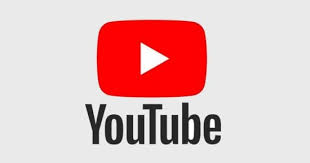 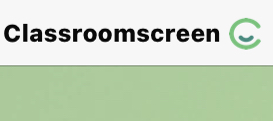 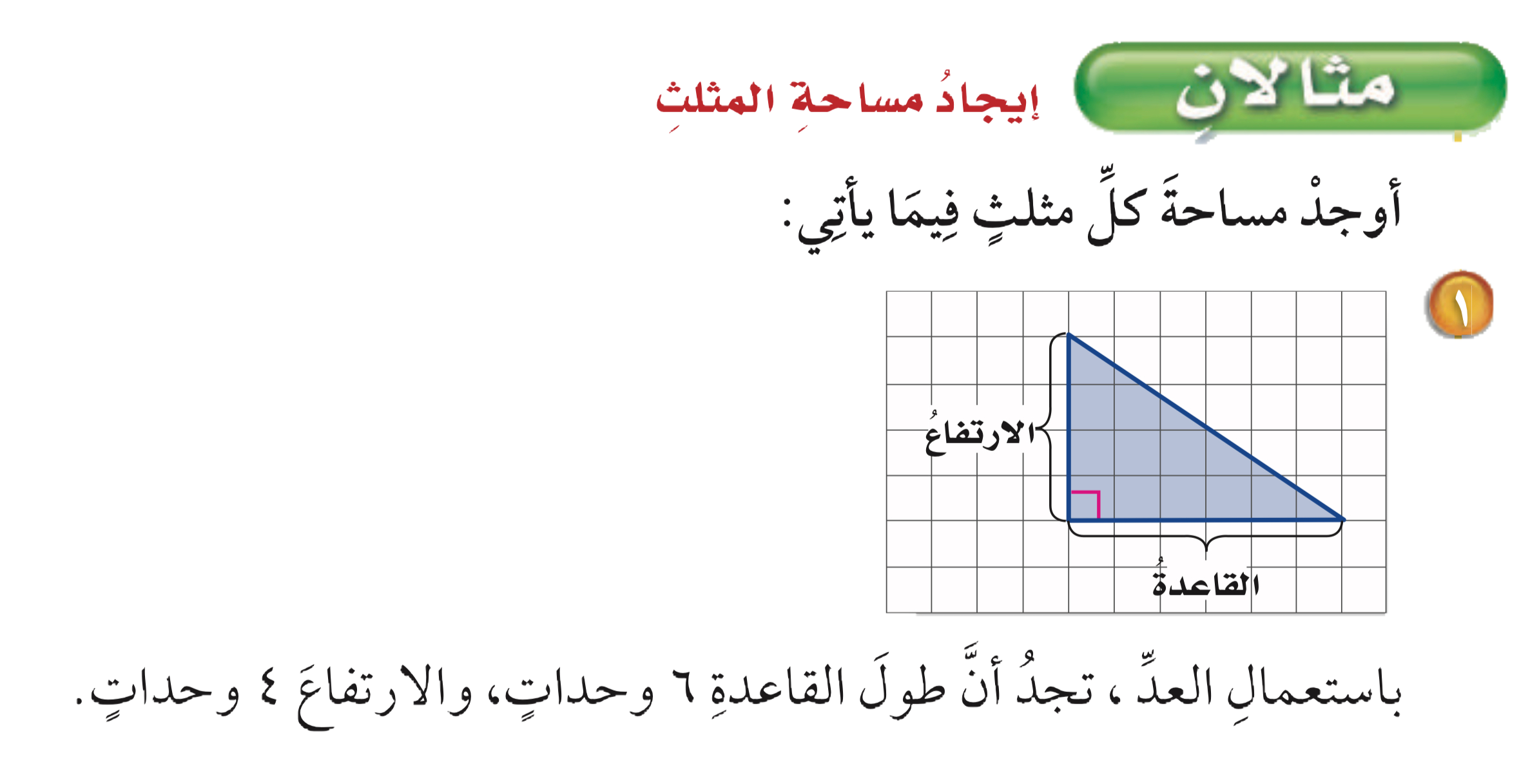 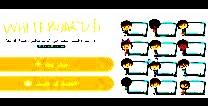 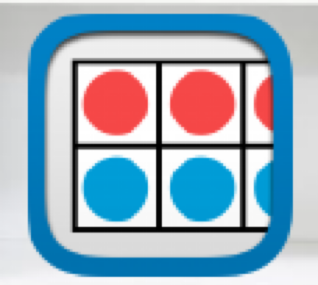 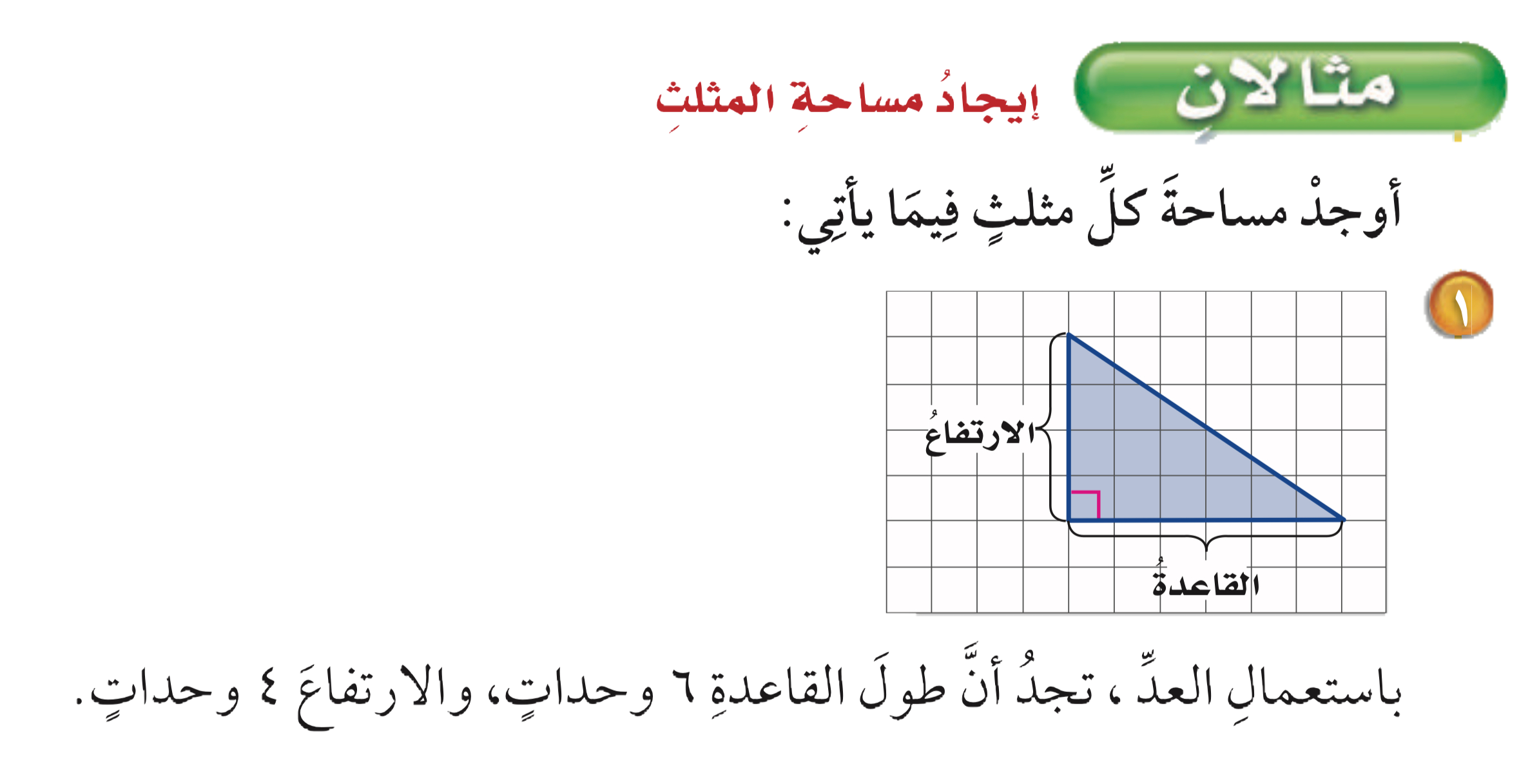 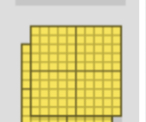 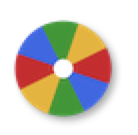 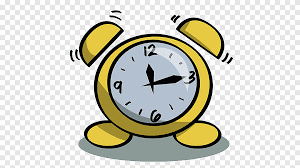 أدوات
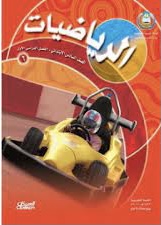 تحقق من فهمك
مثالان
نشاط
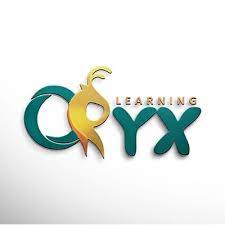 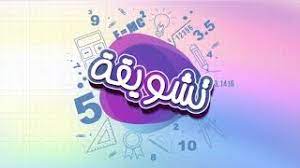 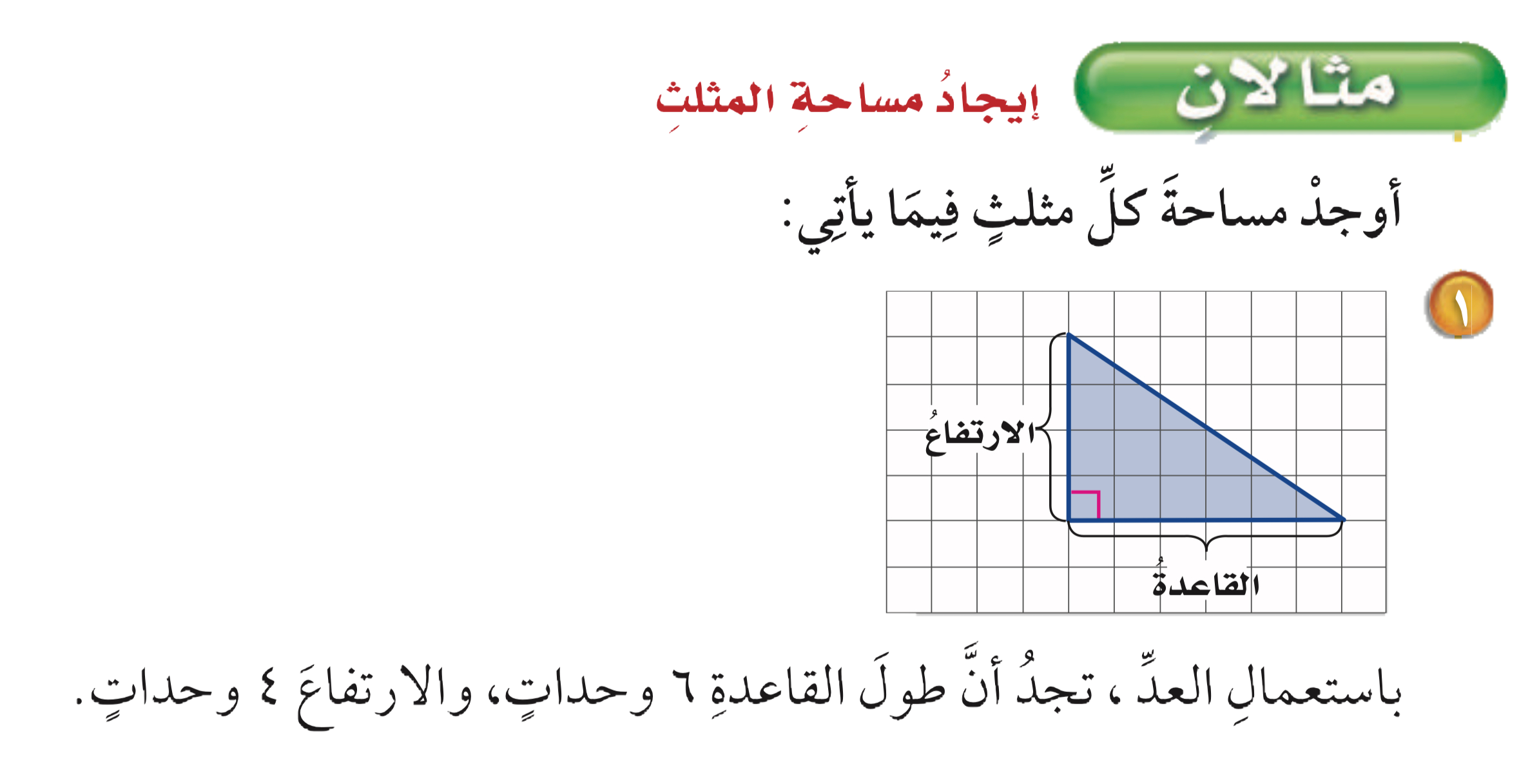 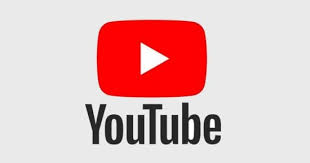 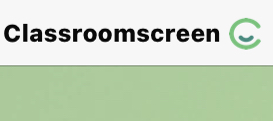 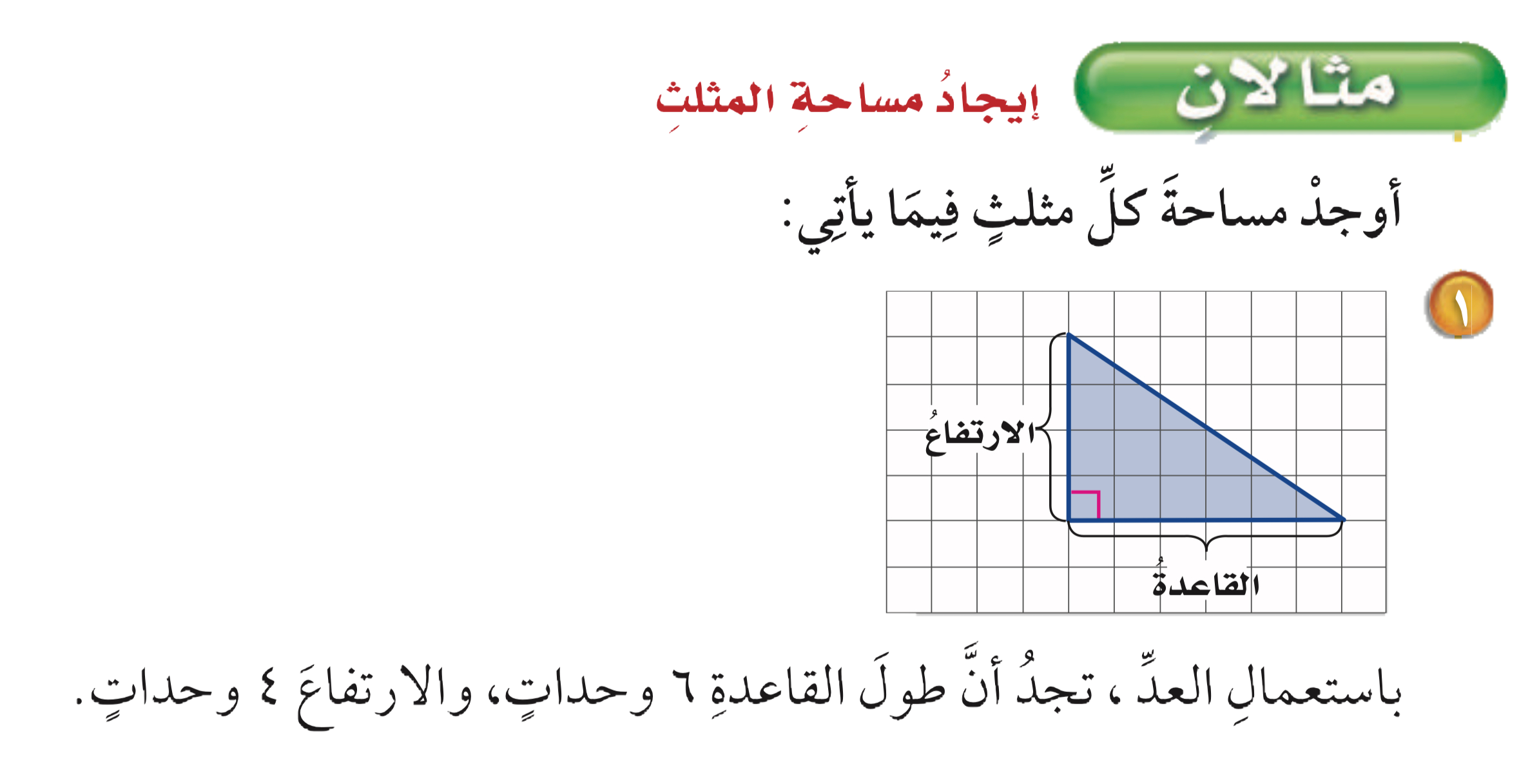 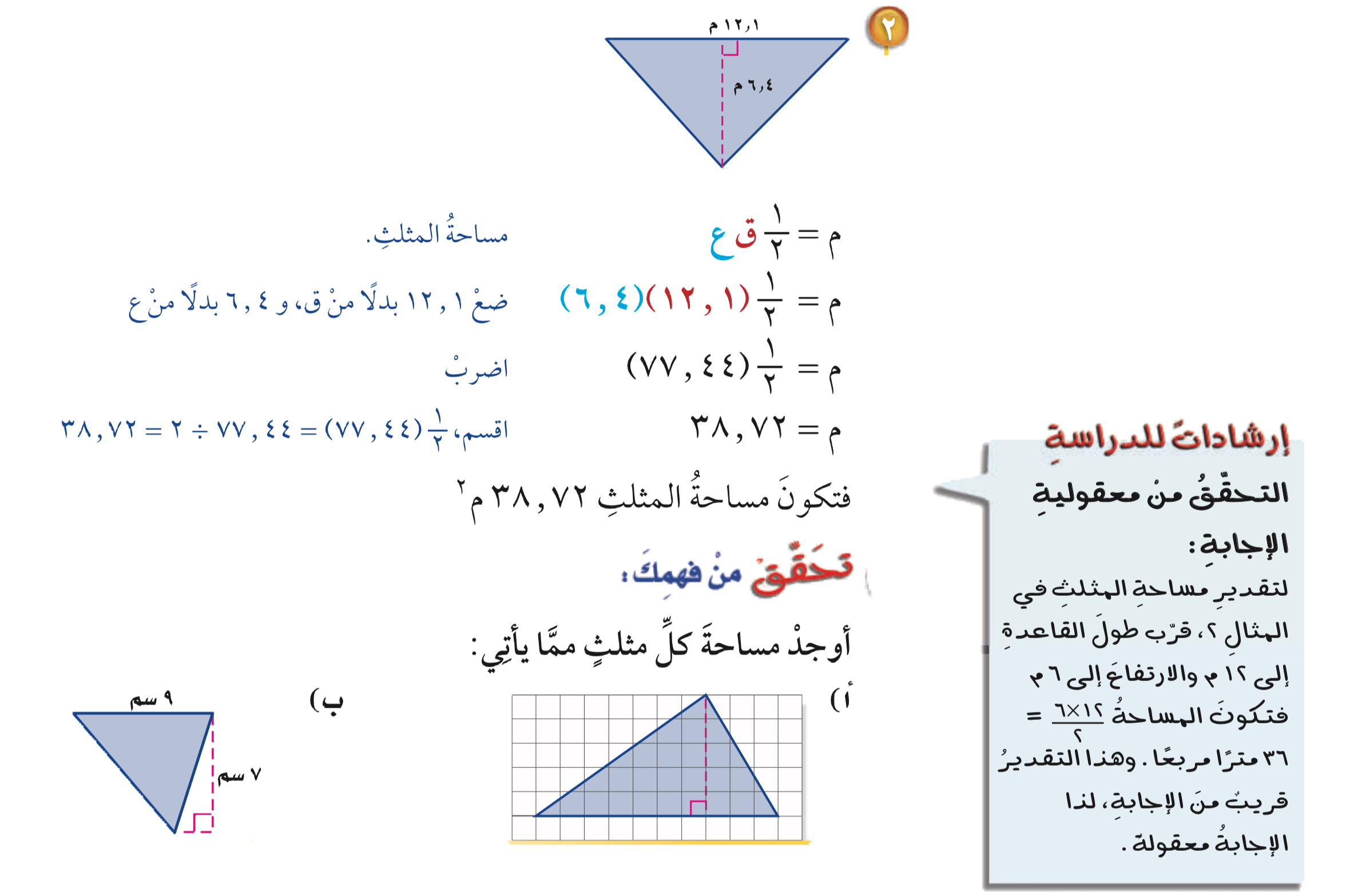 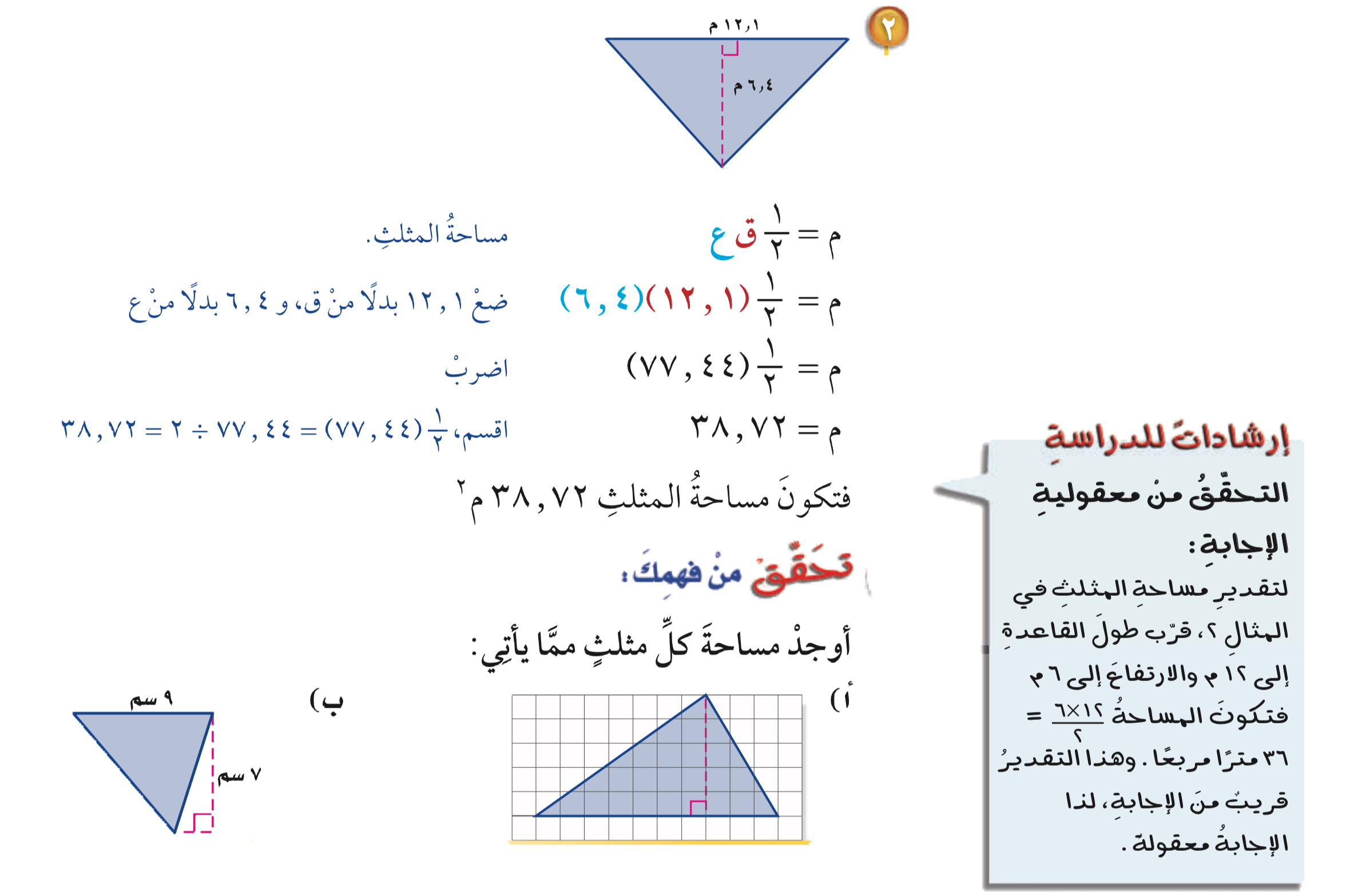 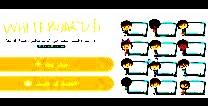 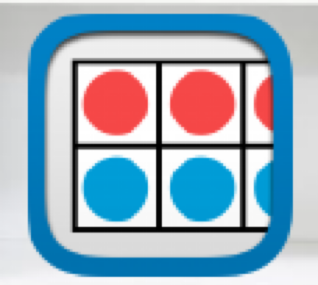 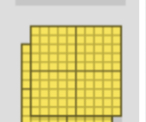 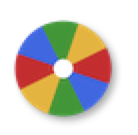 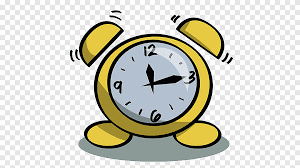 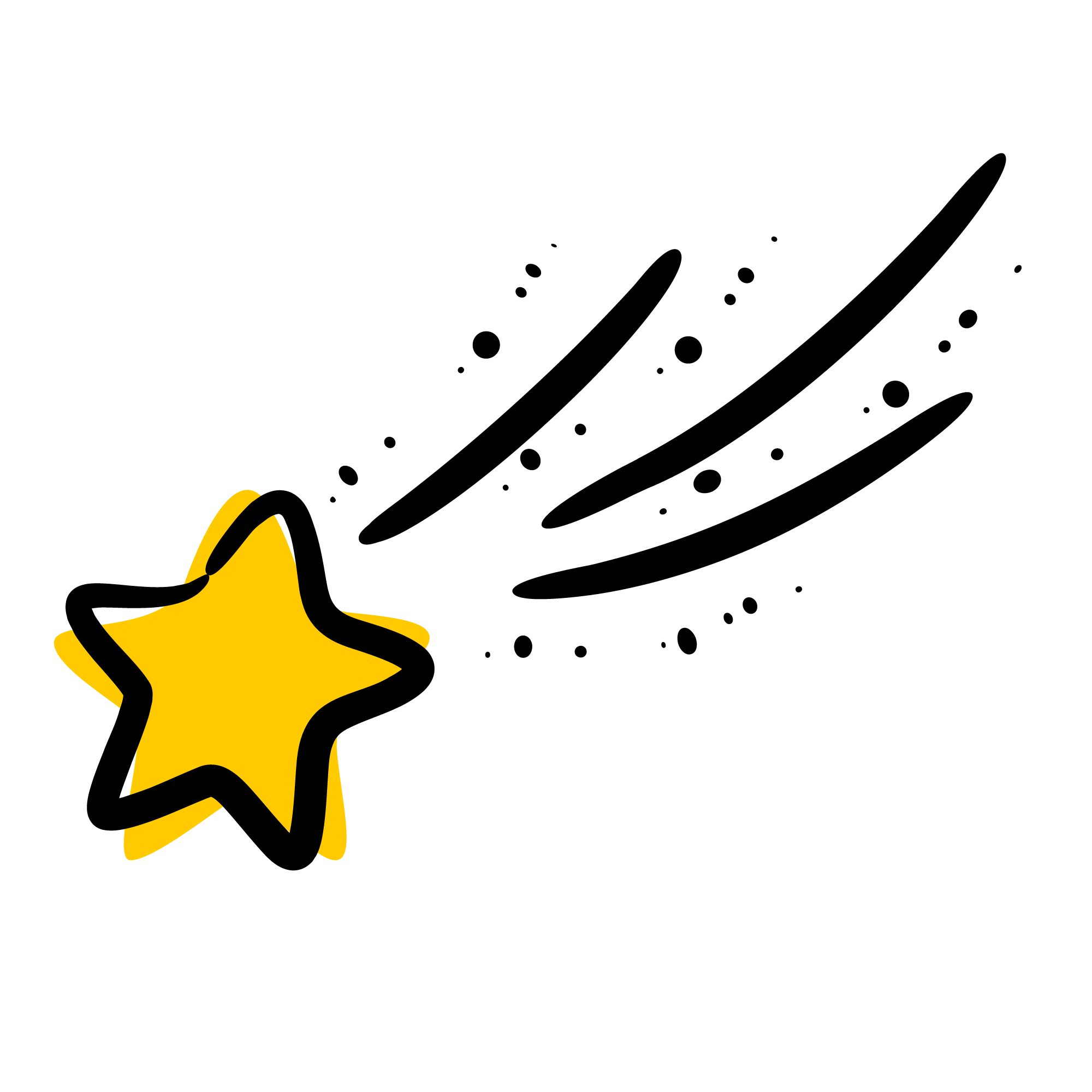 أدوات
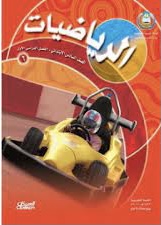 الحل
نشاط
تحقق من فهمك
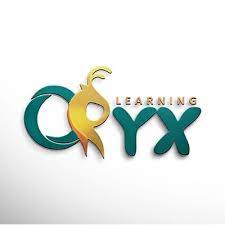 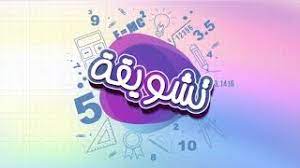 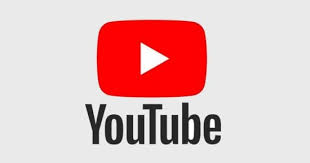 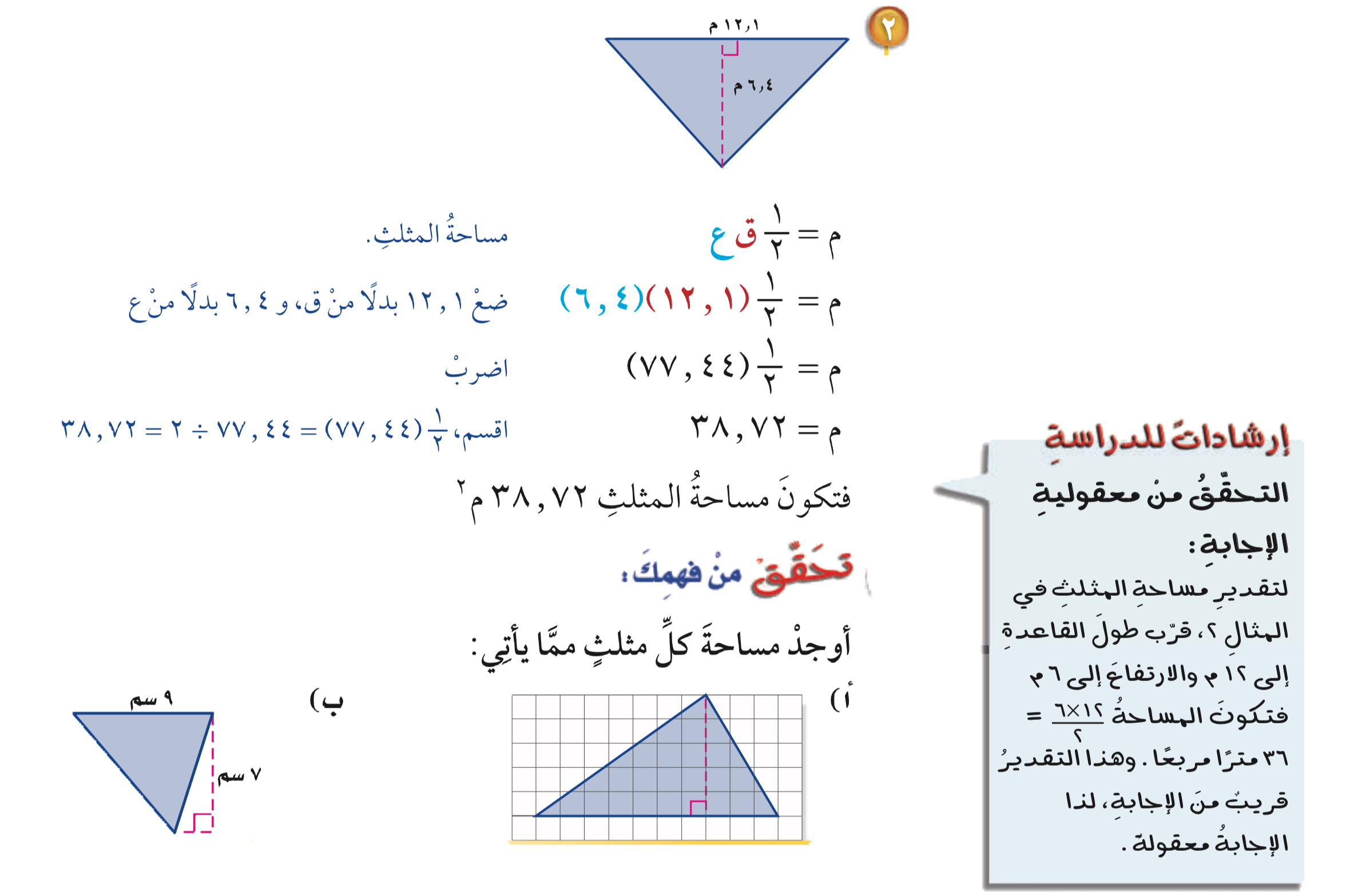 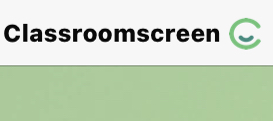 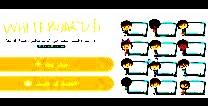 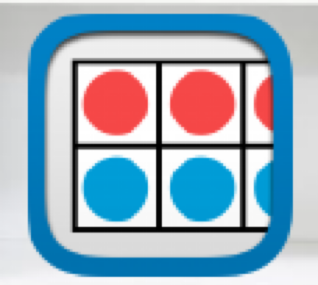 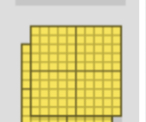 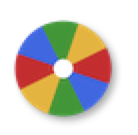 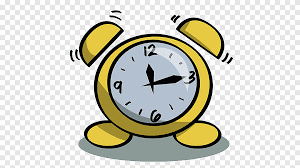 أدوات
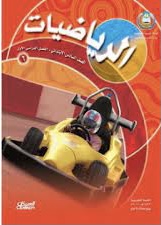 نشاط
تحقق من فهمك
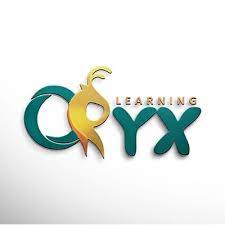 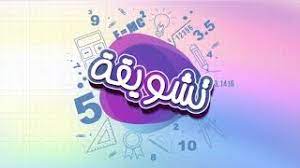 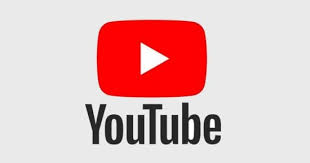 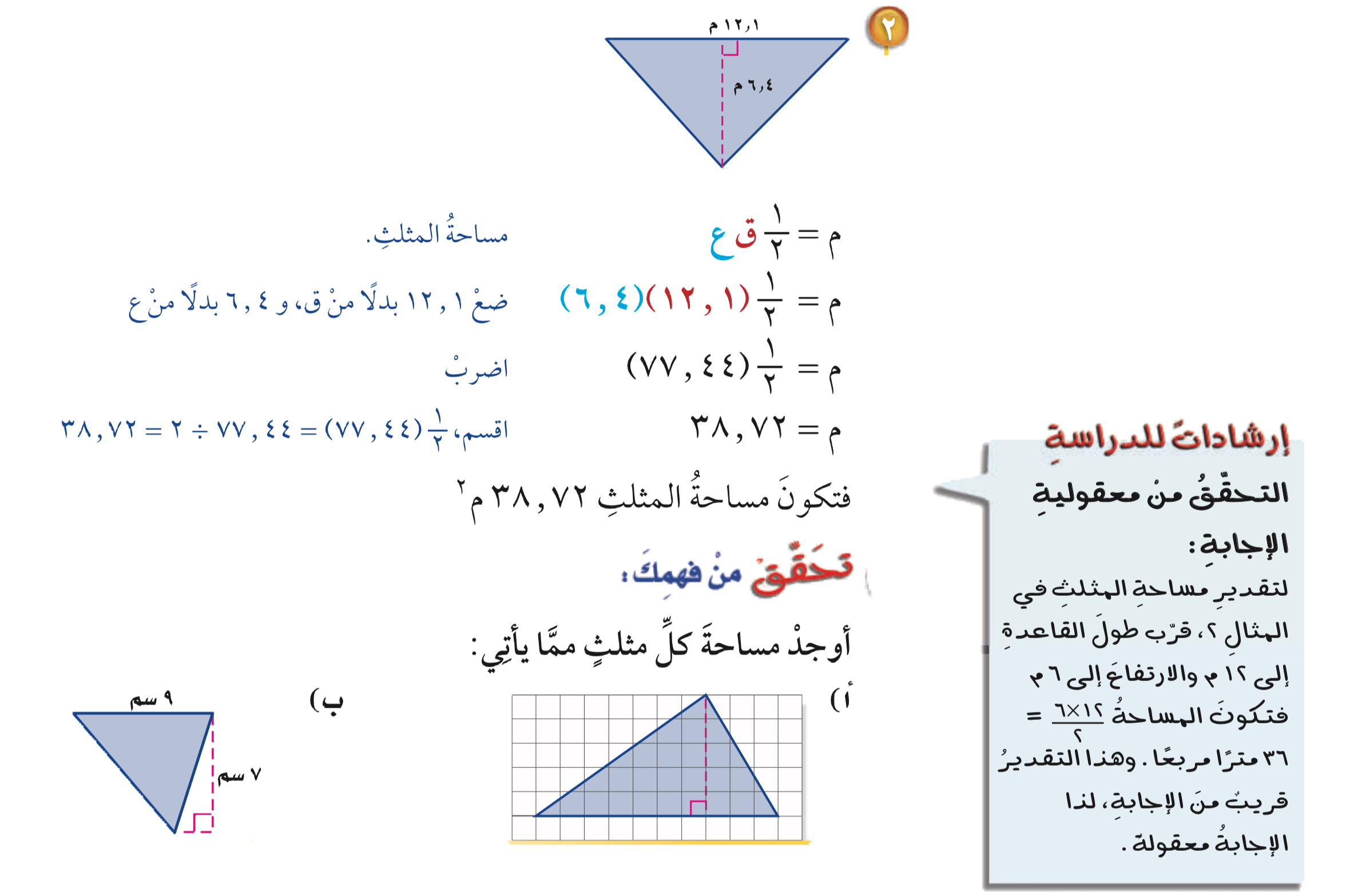 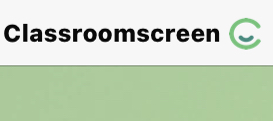 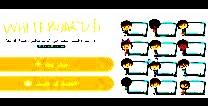 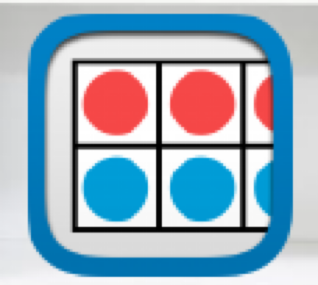 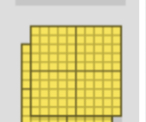 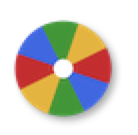 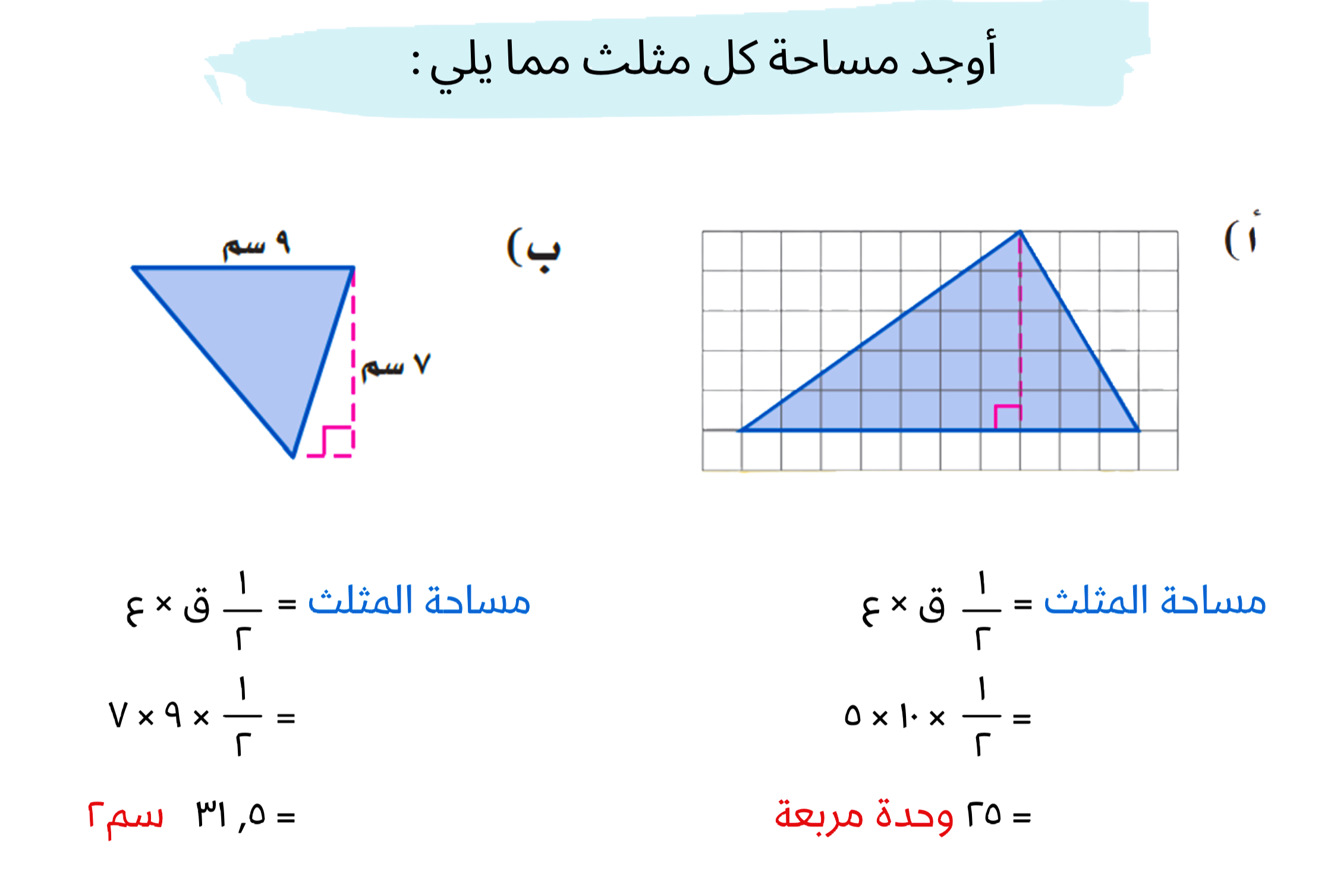 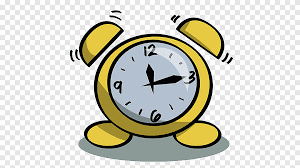 أدوات
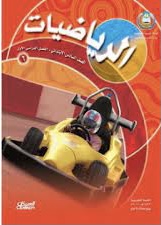 تحقق من فهمك
مثال من واقع الحياة
نشاط
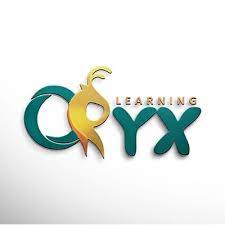 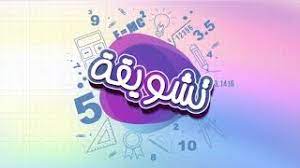 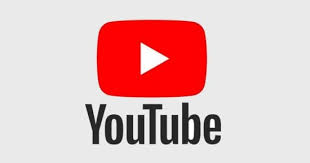 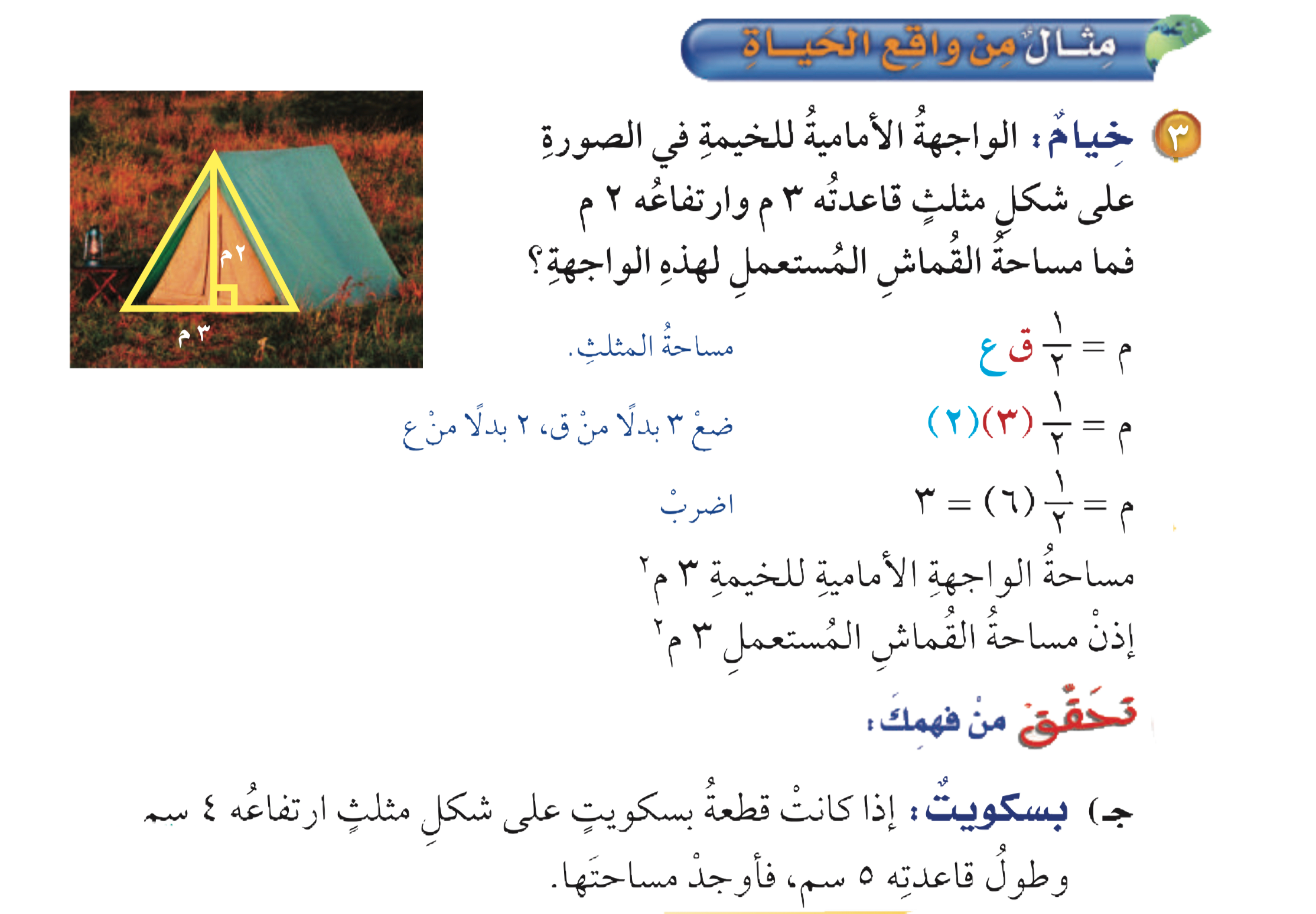 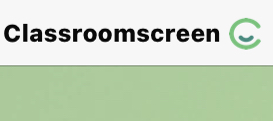 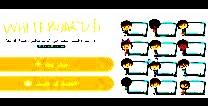 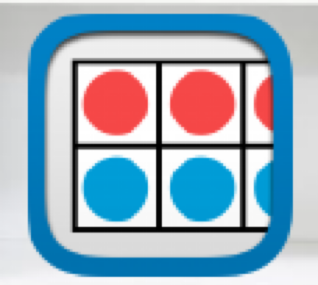 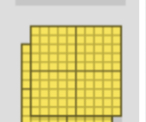 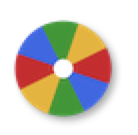 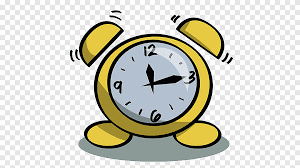 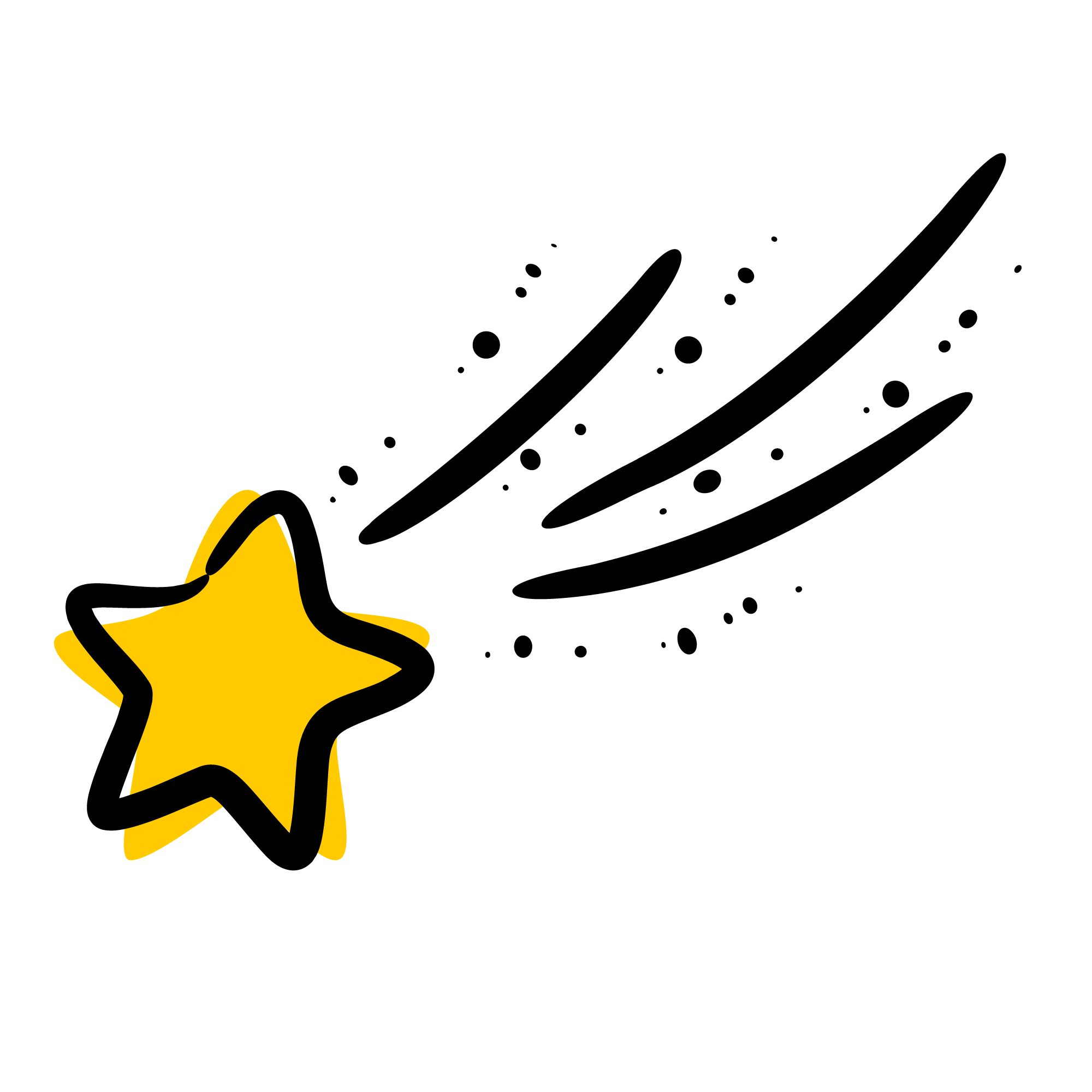 أدوات
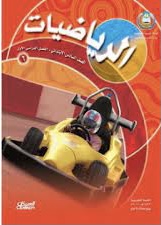 الحل
نشاط
تحقق من فهمك
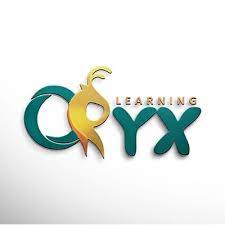 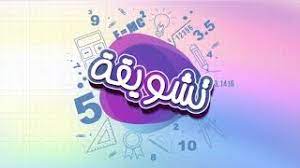 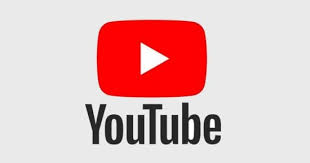 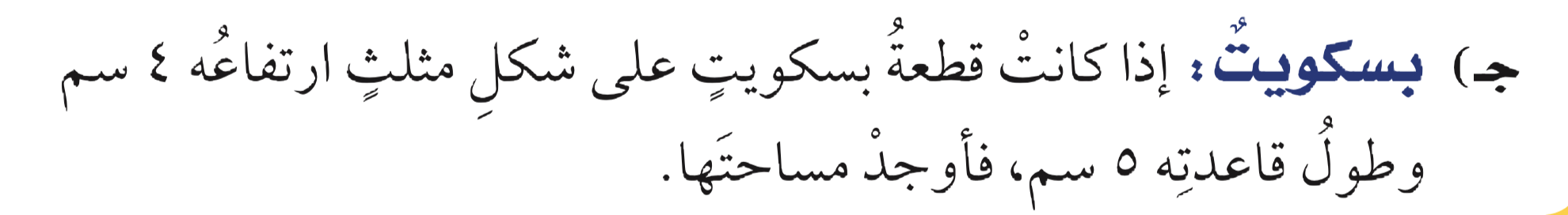 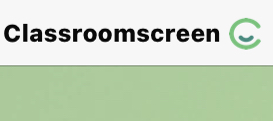 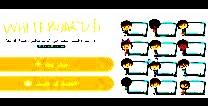 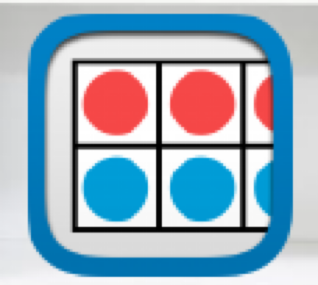 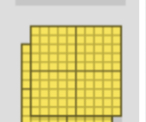 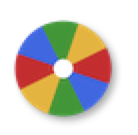 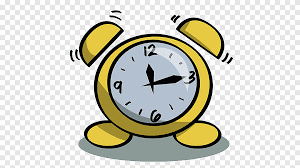 أدوات
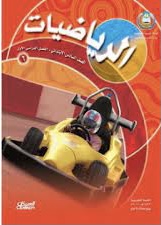 نشاط
تحقق من فهمك
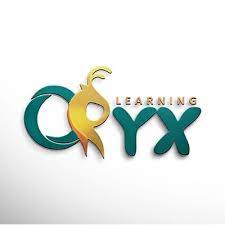 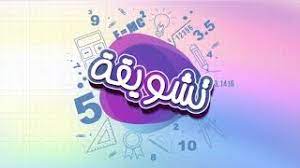 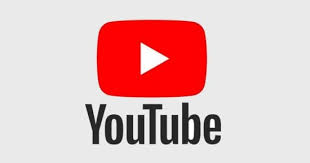 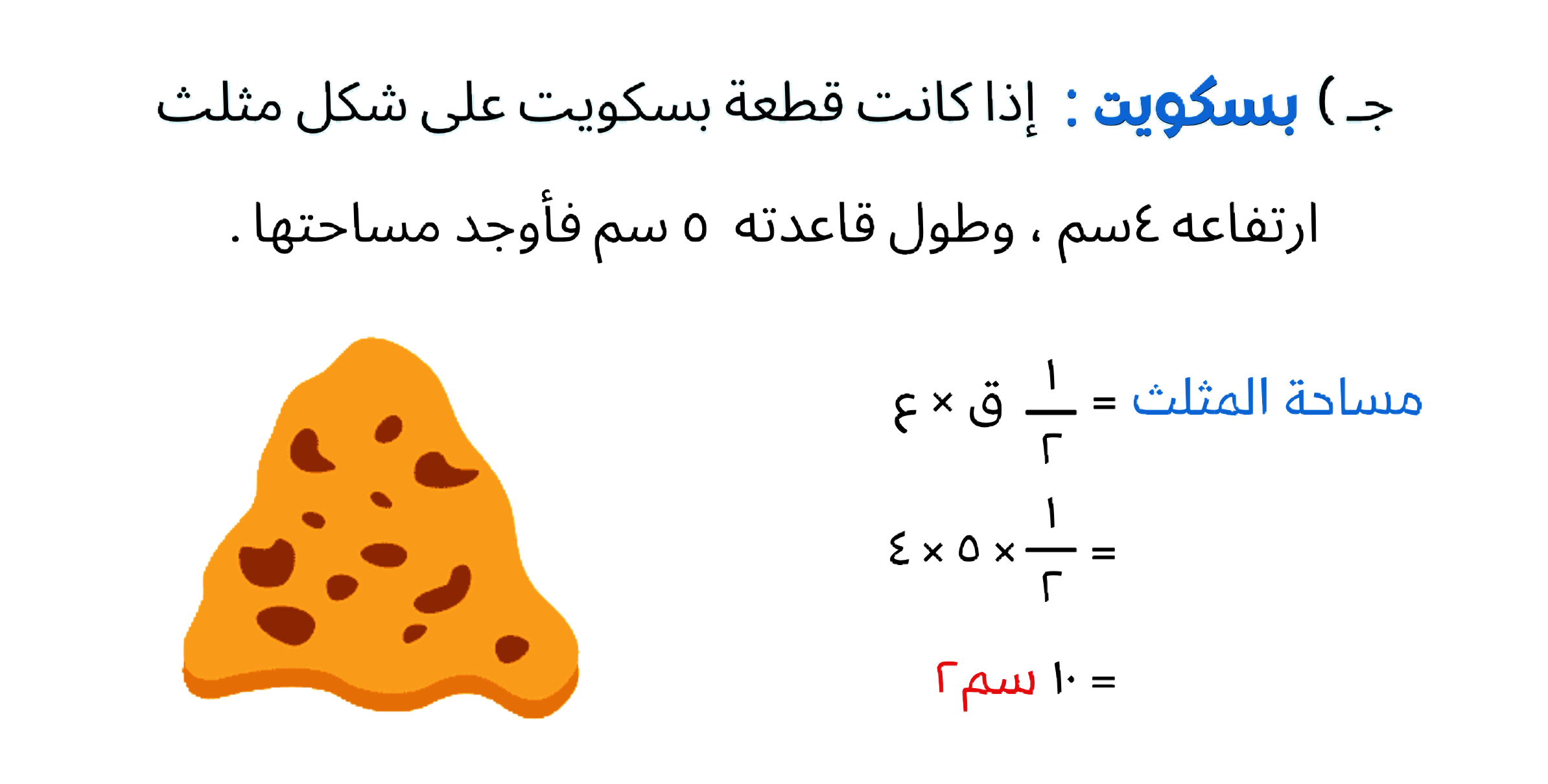 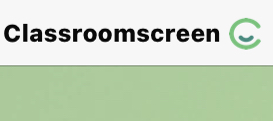 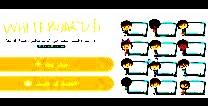 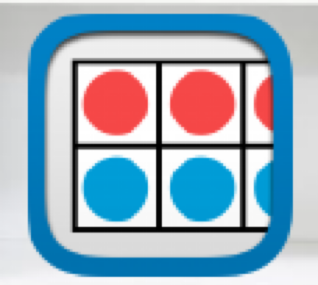 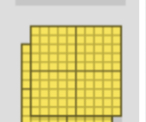 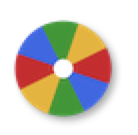 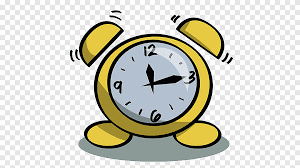 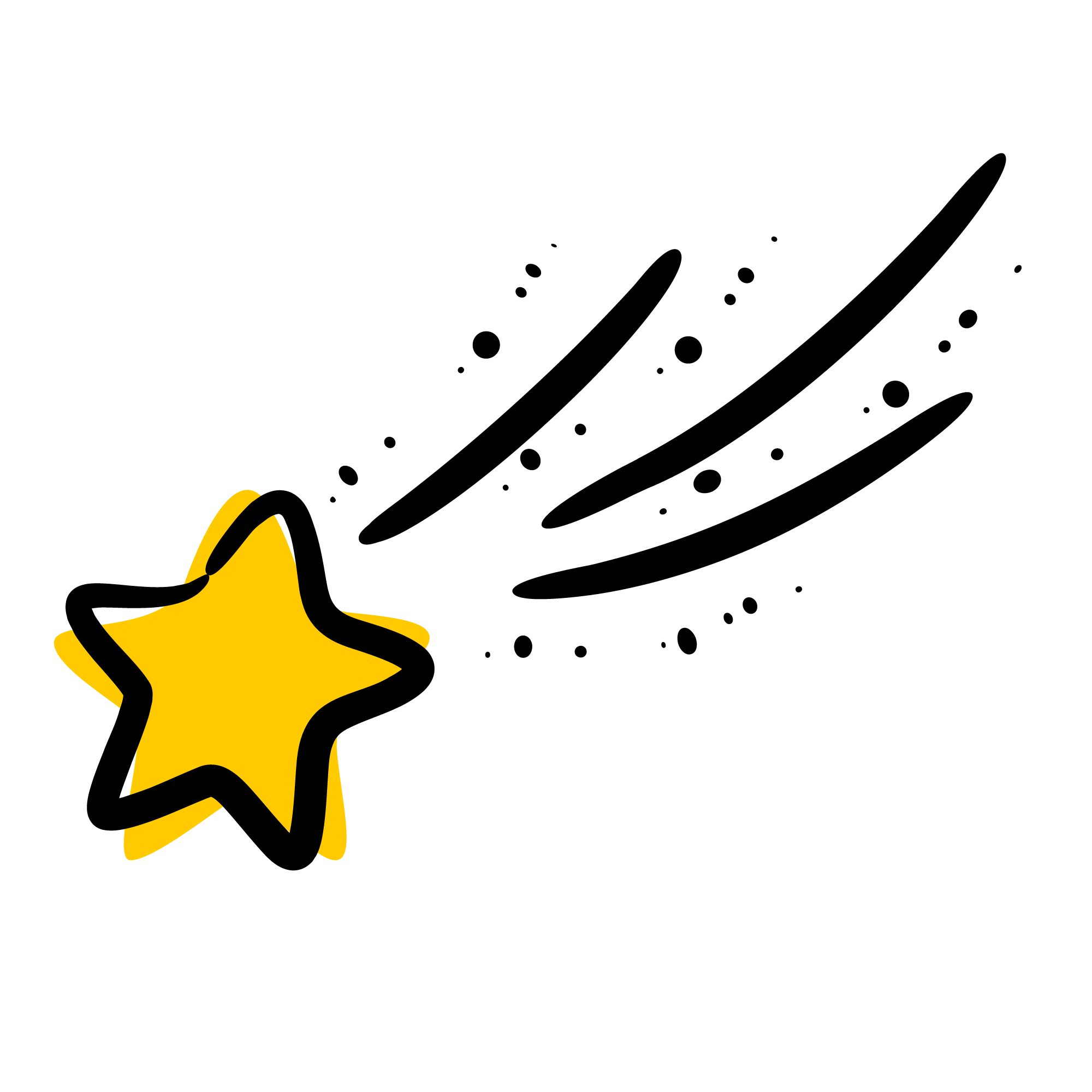 أدوات
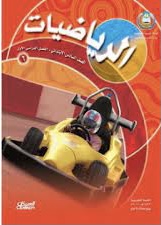 الحل
نشاط
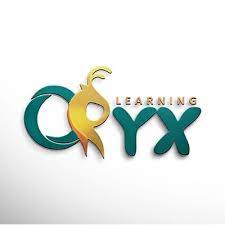 تـــــأكد
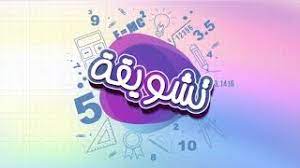 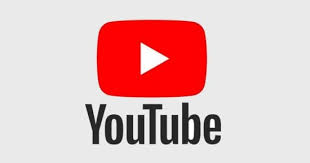 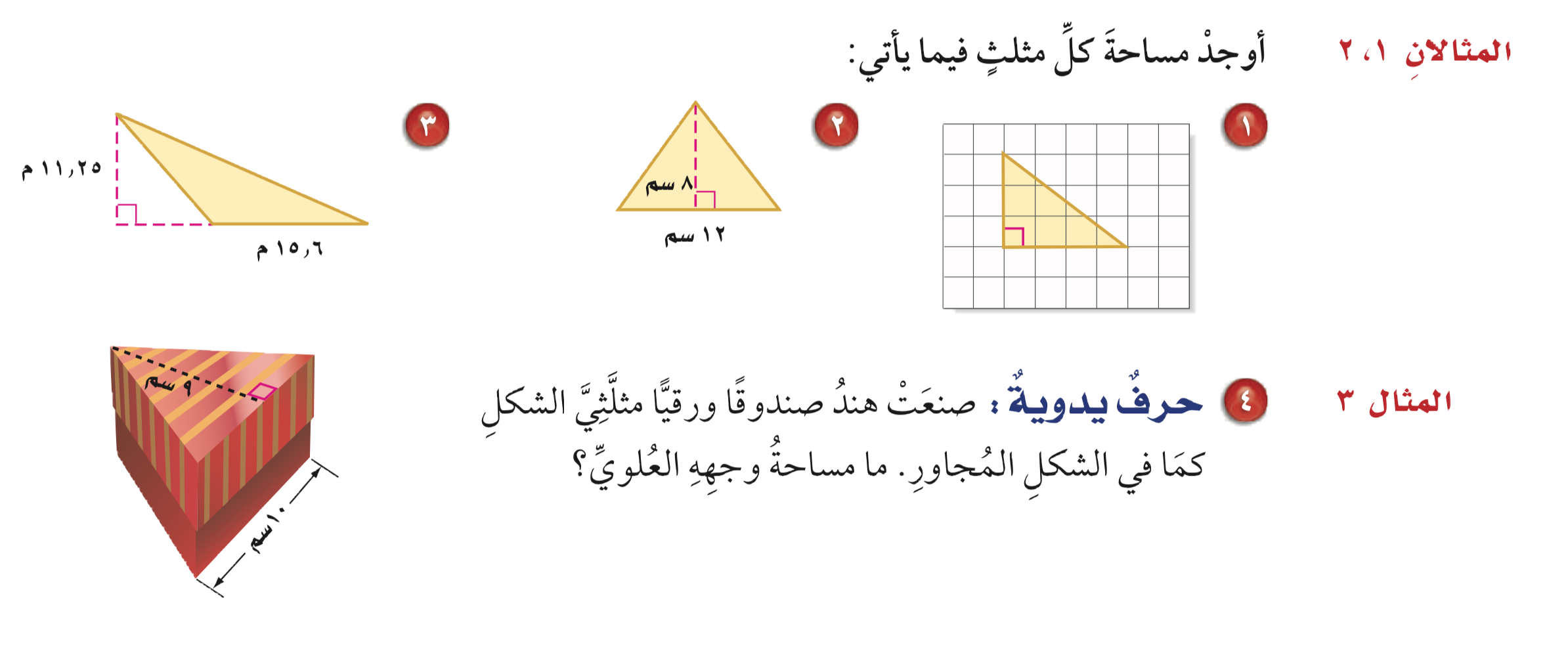 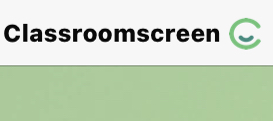 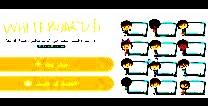 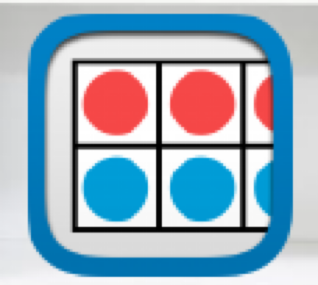 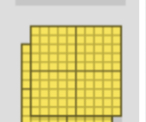 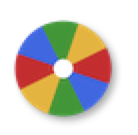 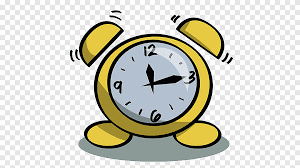 أدوات
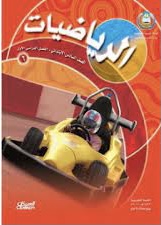 ٢
م=  ٨٧٫٧٥ م
نشاط
م=  ٤٨ سم
٢
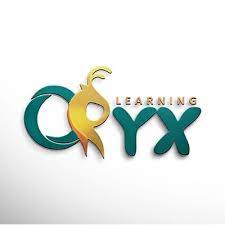 تـــــأكد
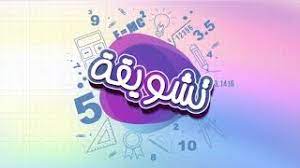 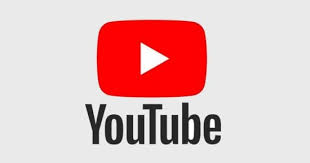 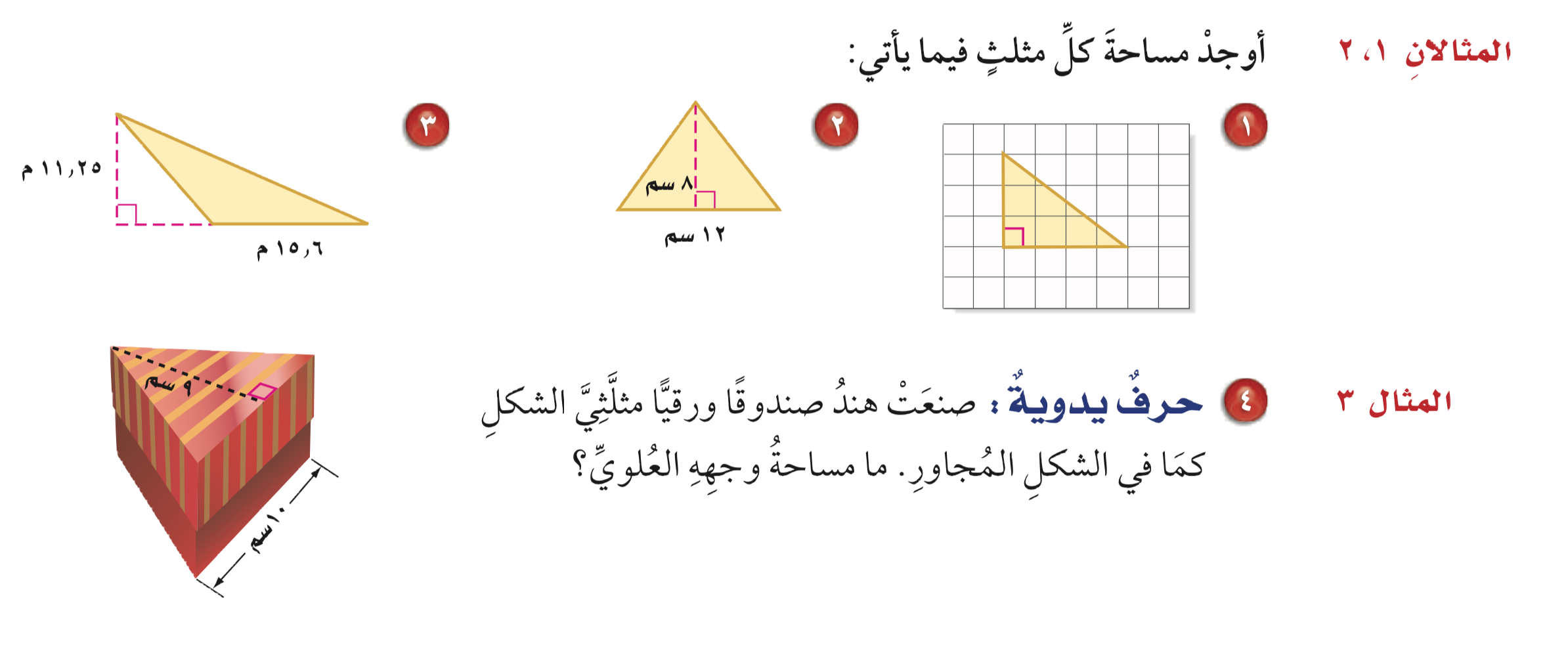 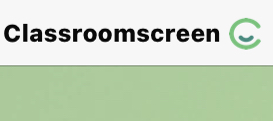 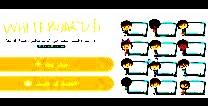 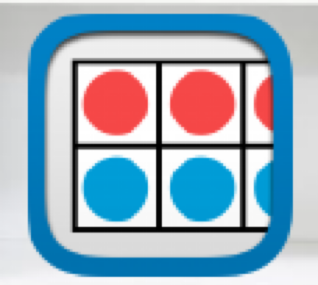 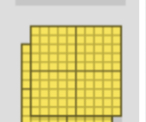 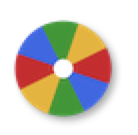 م= ٦ وحدات مربعة
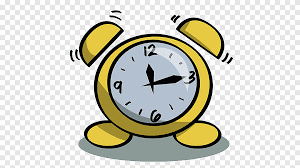 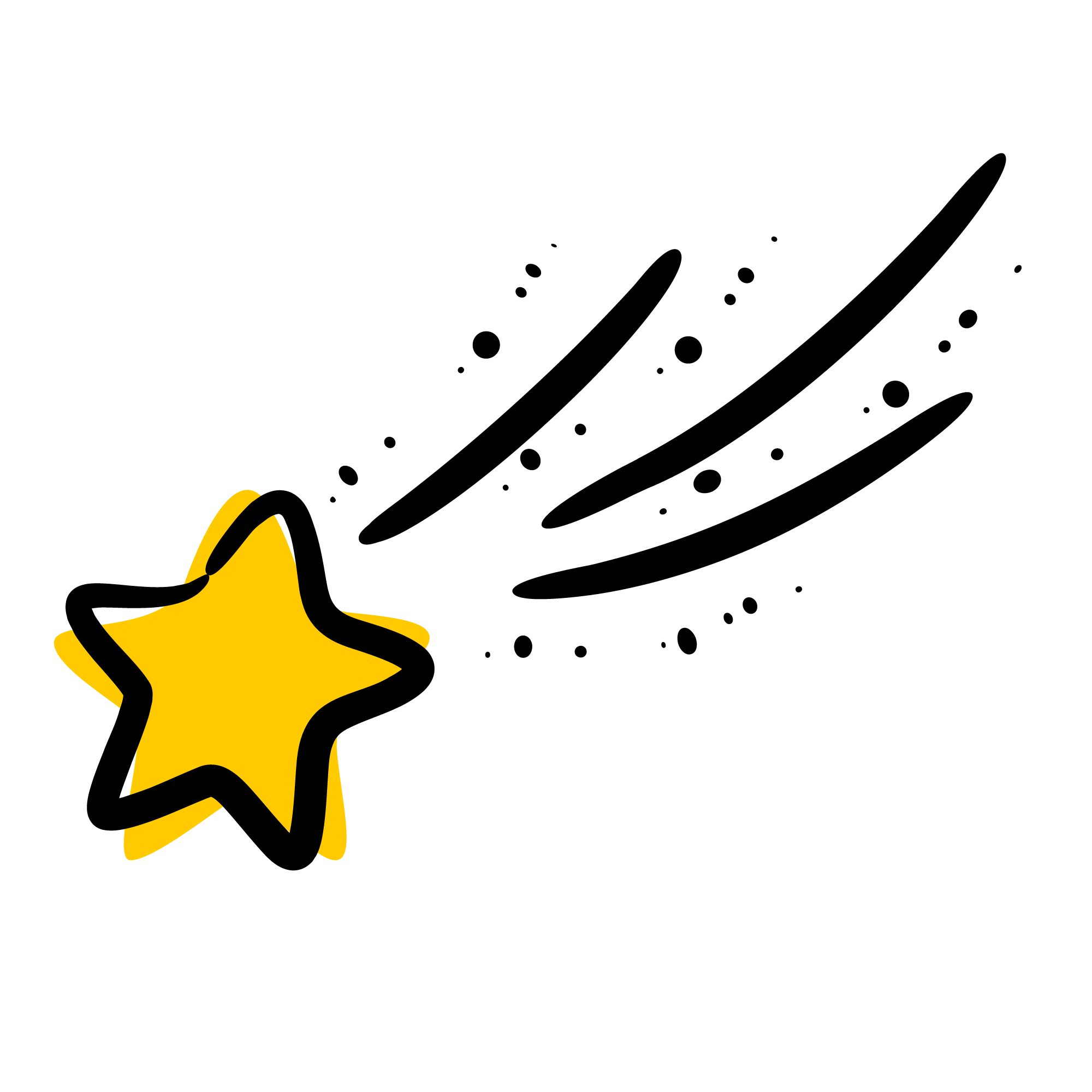 أدوات
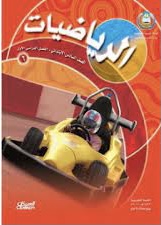 الحل
نشاط
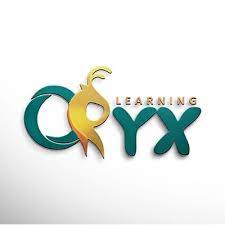 تـــــأكد
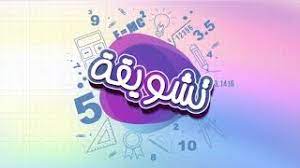 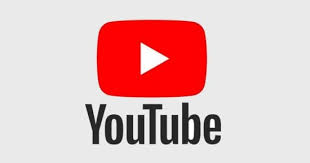 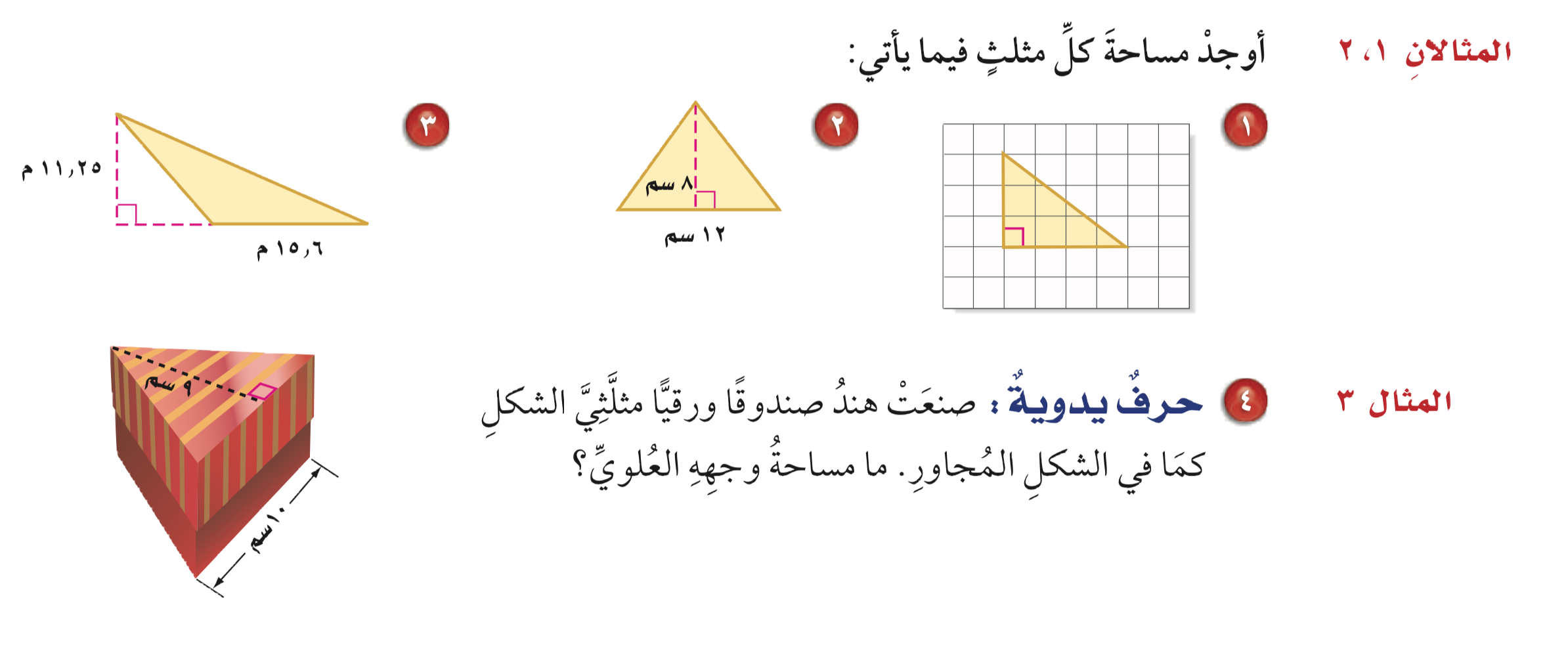 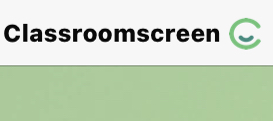 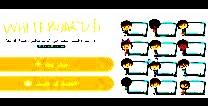 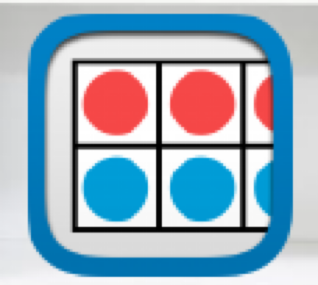 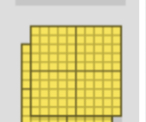 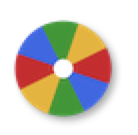 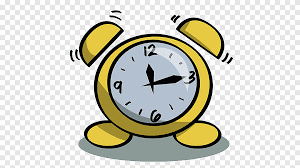 أدوات
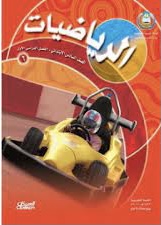 ٢
مساحة وجهه العلوي=  ٤٥ سم
نشاط
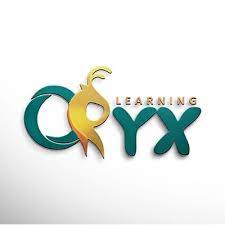 تـــــأكد
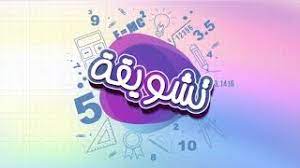 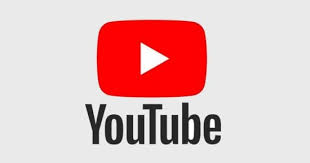 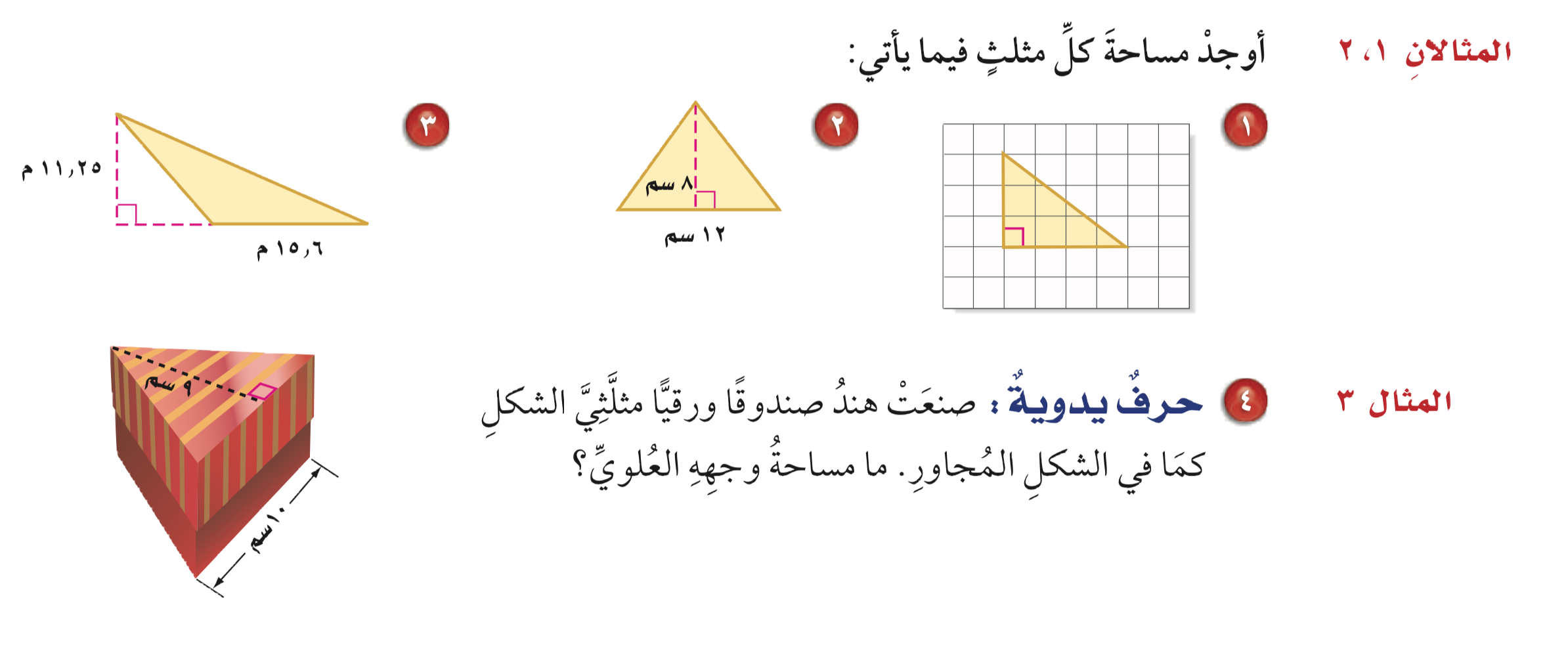 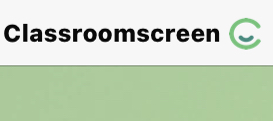 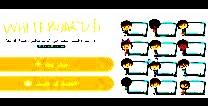 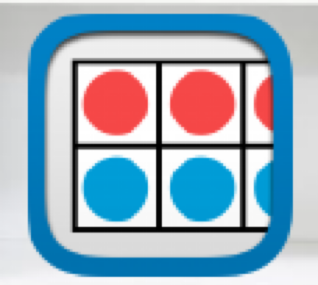 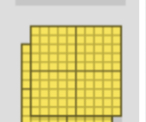 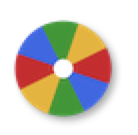 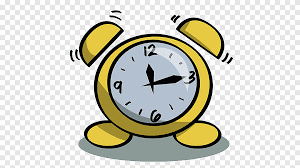 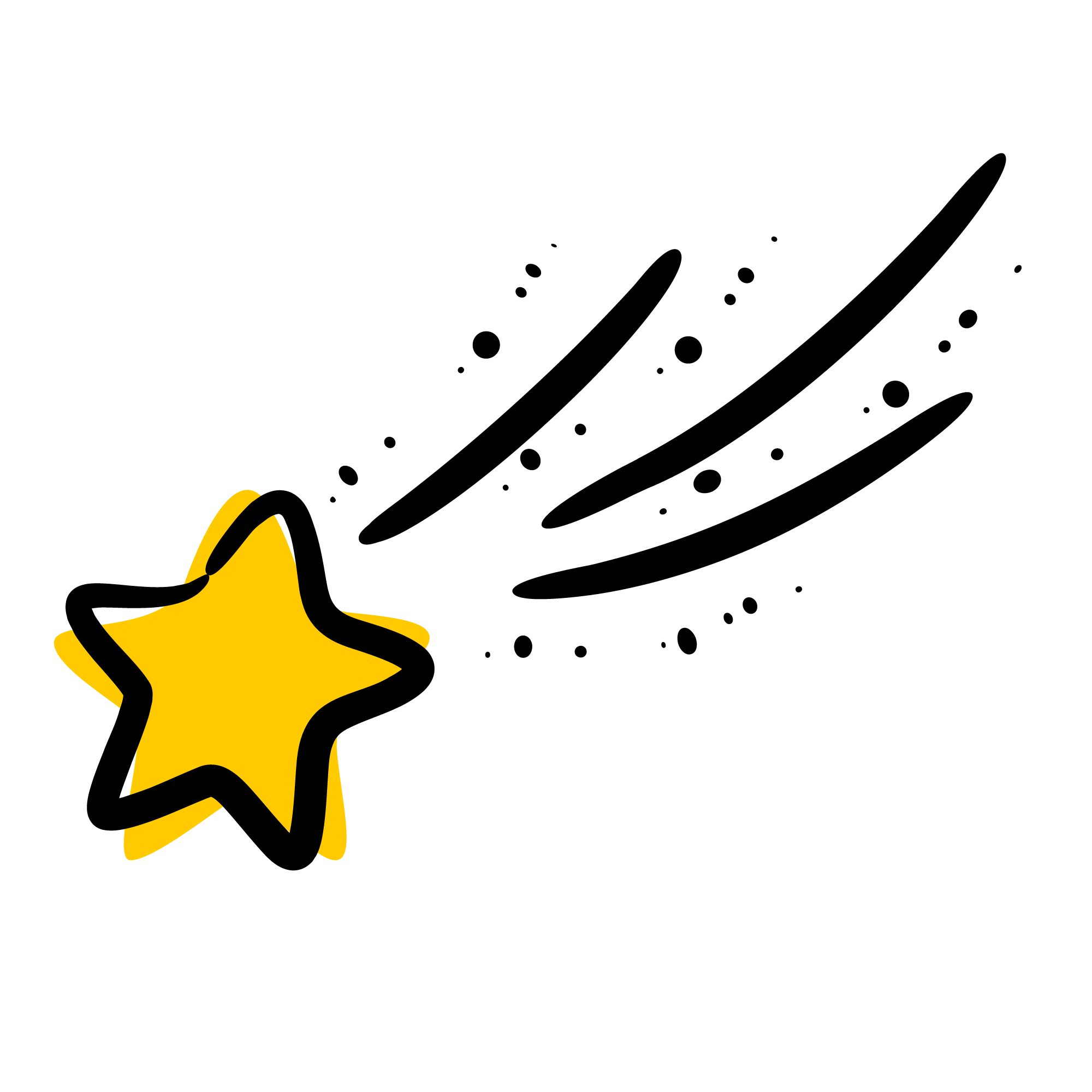 أدوات
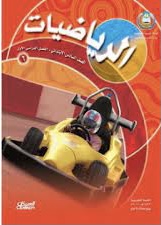 الحل
نشاط
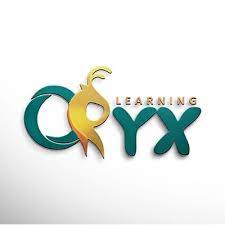 تدرب
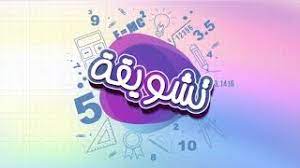 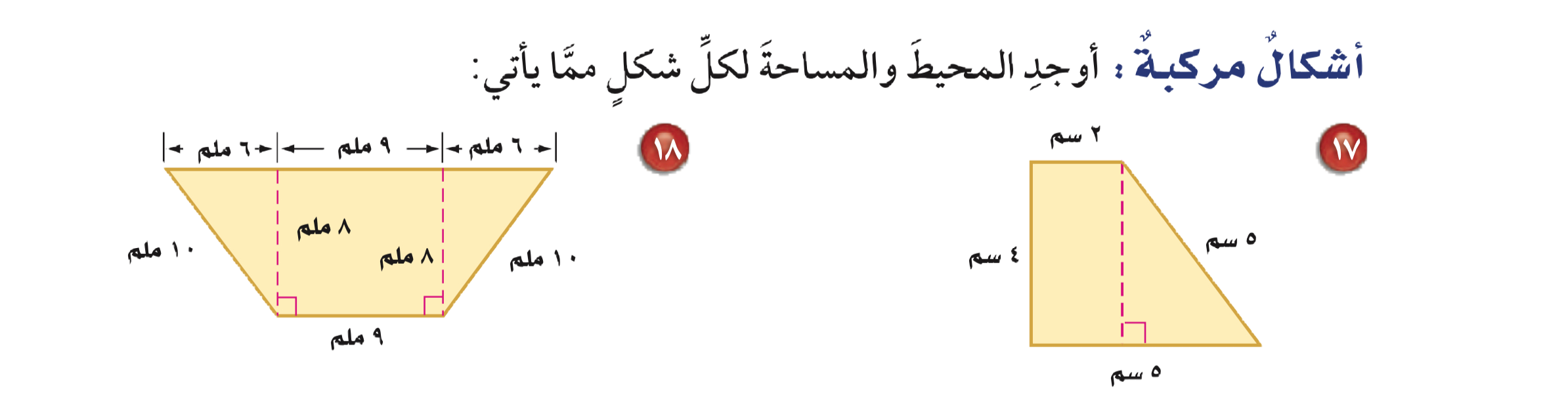 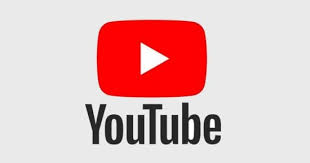 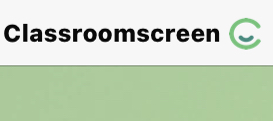 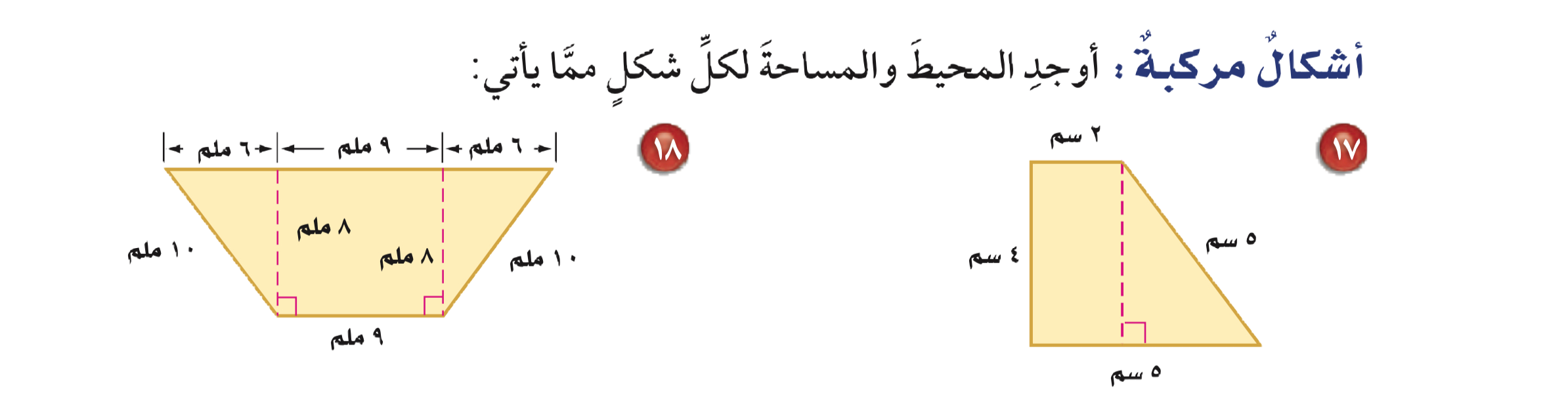 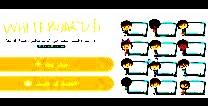 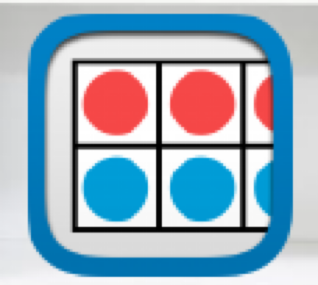 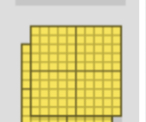 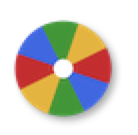 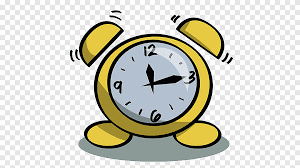 أدوات
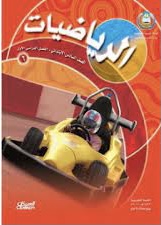 مساحة المثلث =  ٦ سم 
مساحة المستطيل = ٨ سم 
مساحة الشكل كاملاً = ٦ + ٨ = ١٤ سم
نشاط
٢
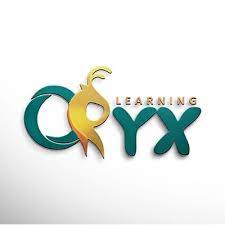 تدرب
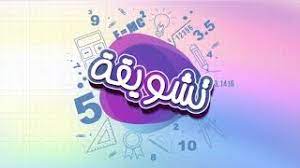 ٢
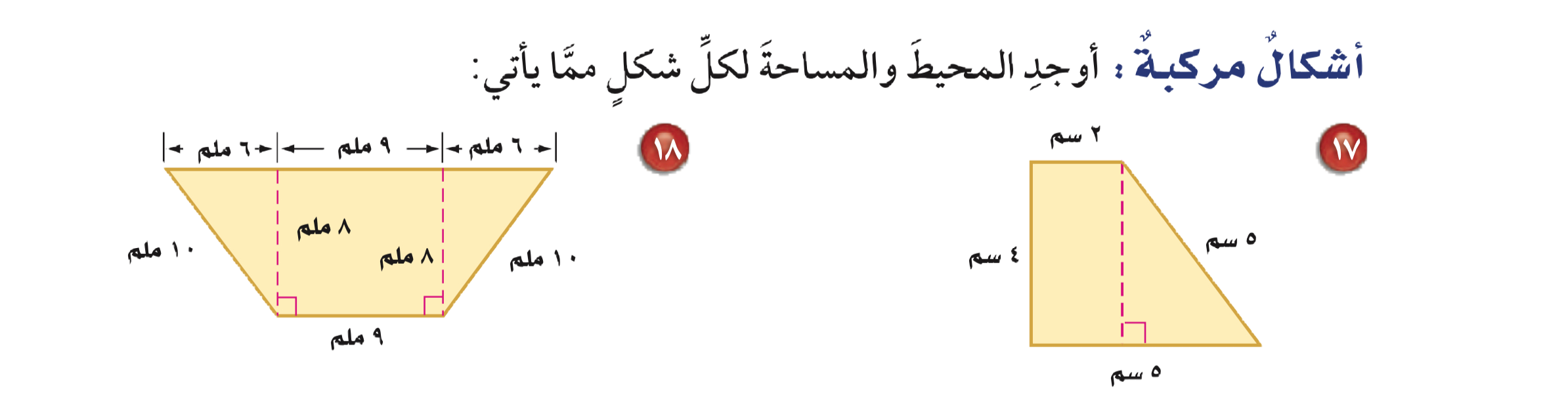 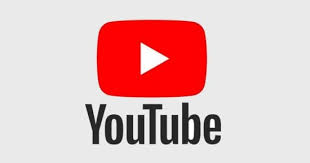 ٢
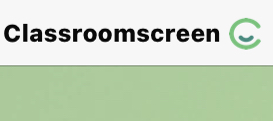 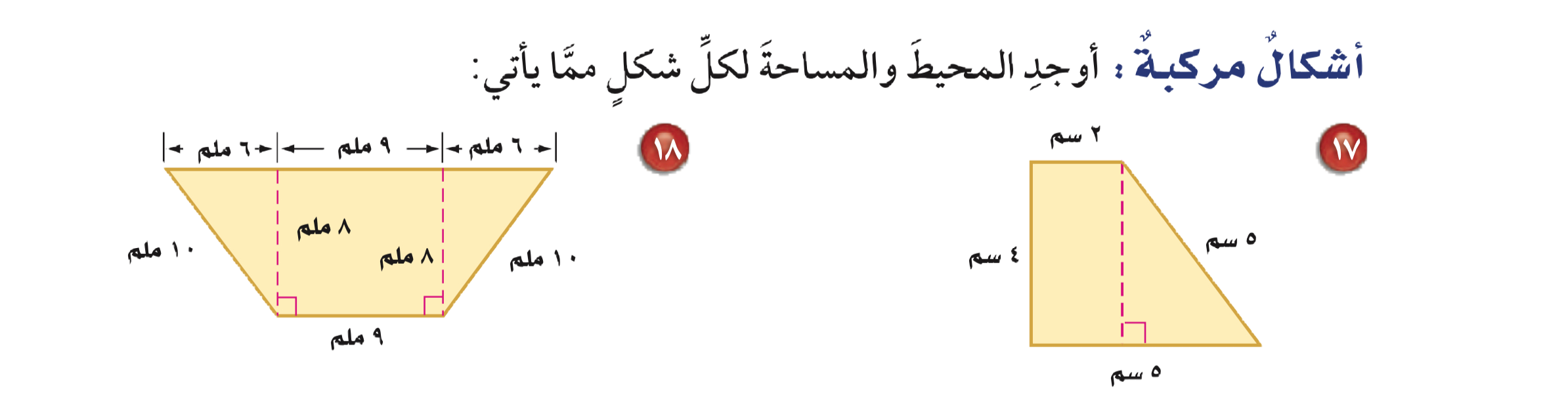 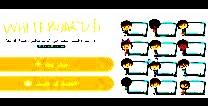 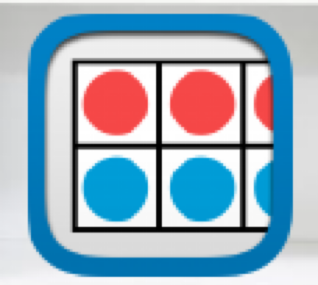 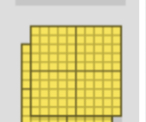 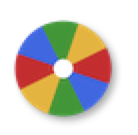 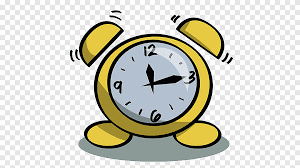 المحيط =  ٥ + ٥ + ٤ + ٢ = ١٦ سم
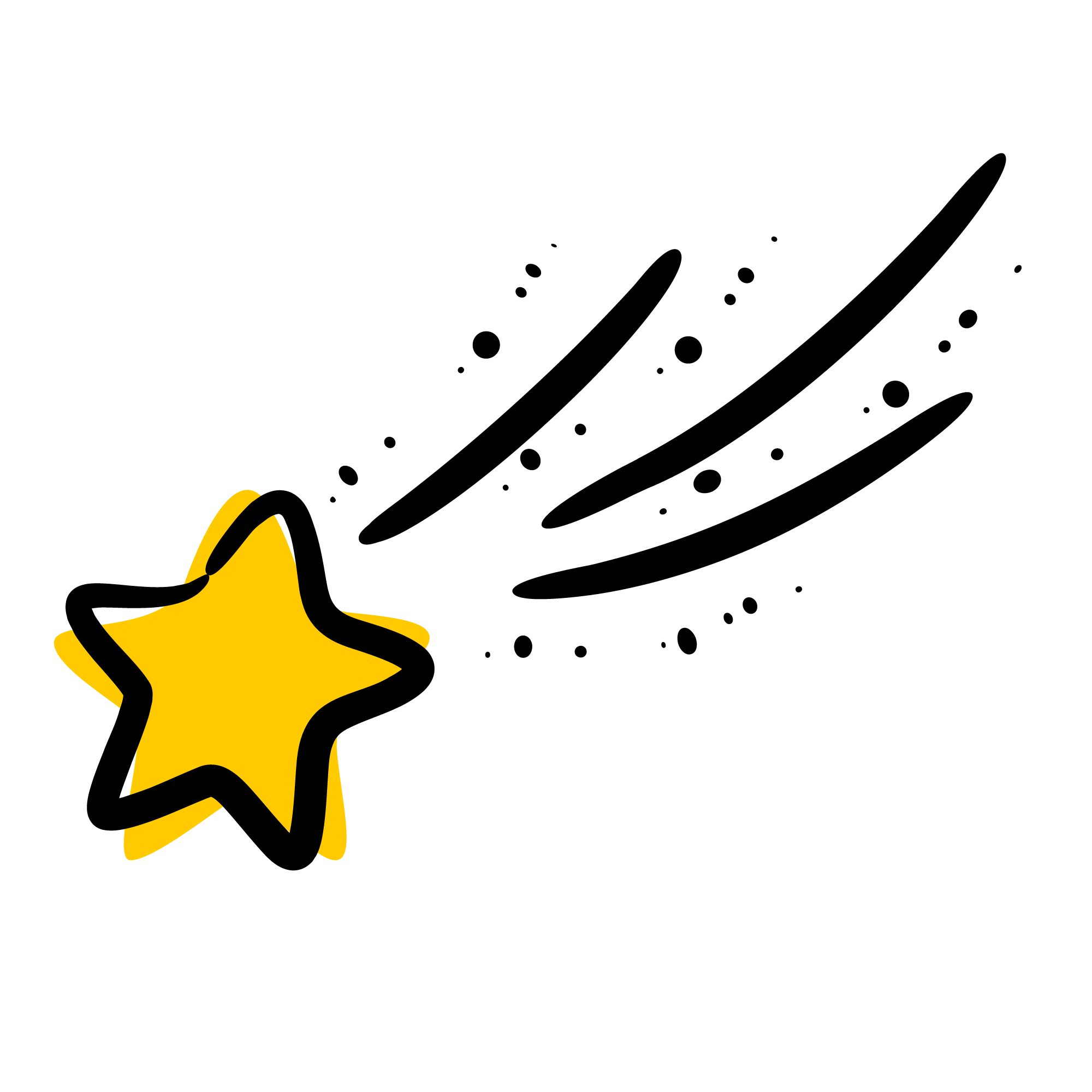 أدوات
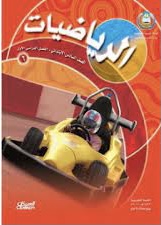 مسائل مهارات عليا
الحل
نشاط
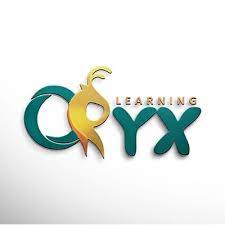 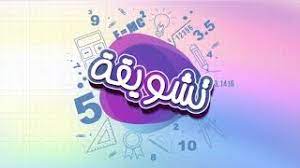 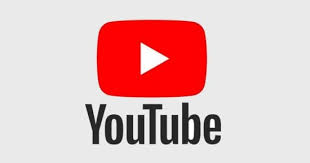 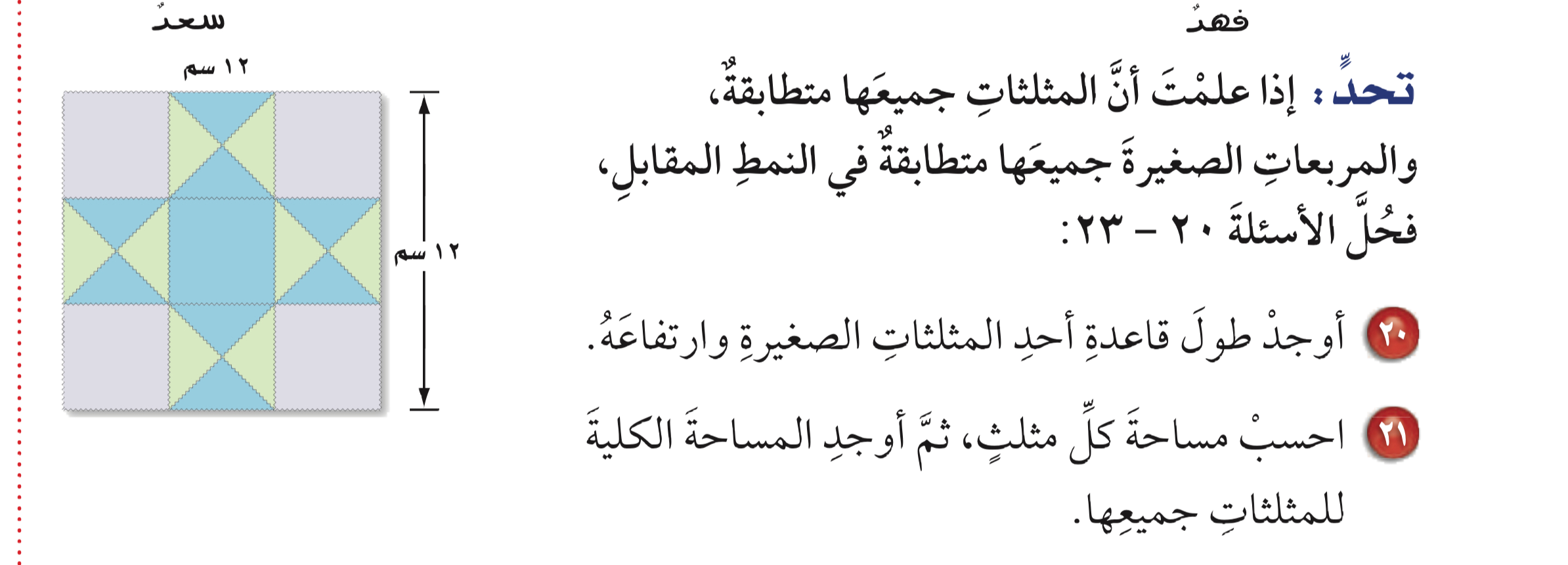 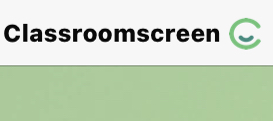 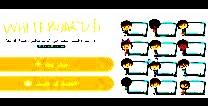 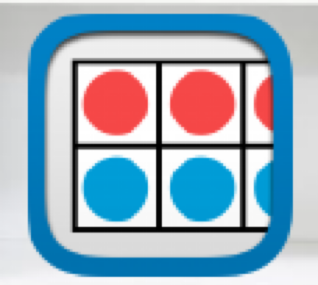 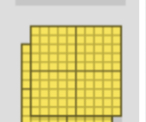 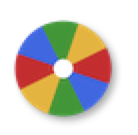 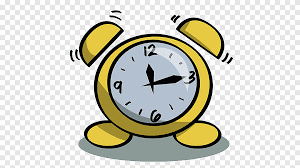 أدوات
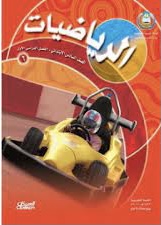 مسائل مهارات عليا
مساحة المثلث الصغير =  ٤ سم
مساحة المثلثات جميعها = ٦٤ سم
نشاط
٢
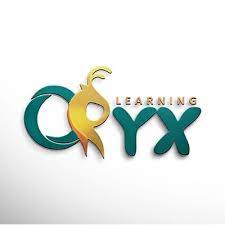 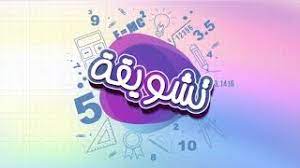 ٢
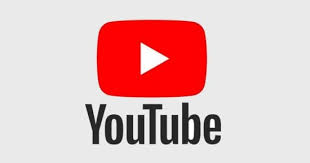 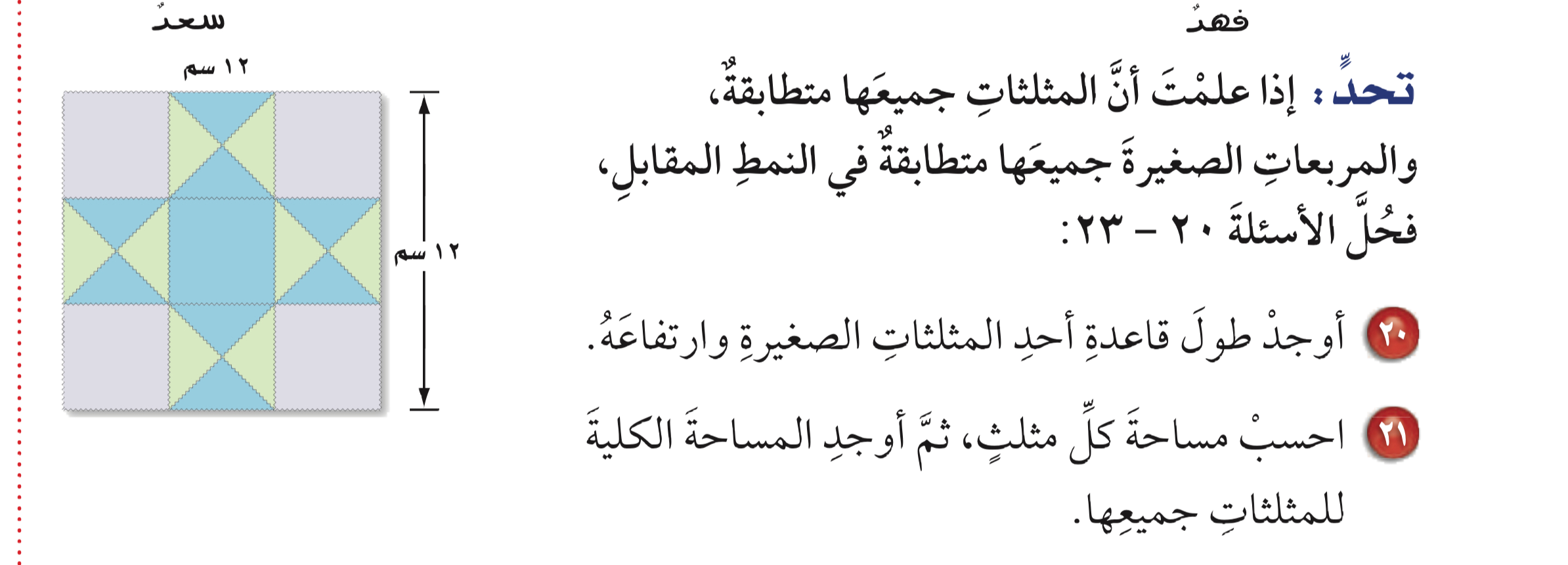 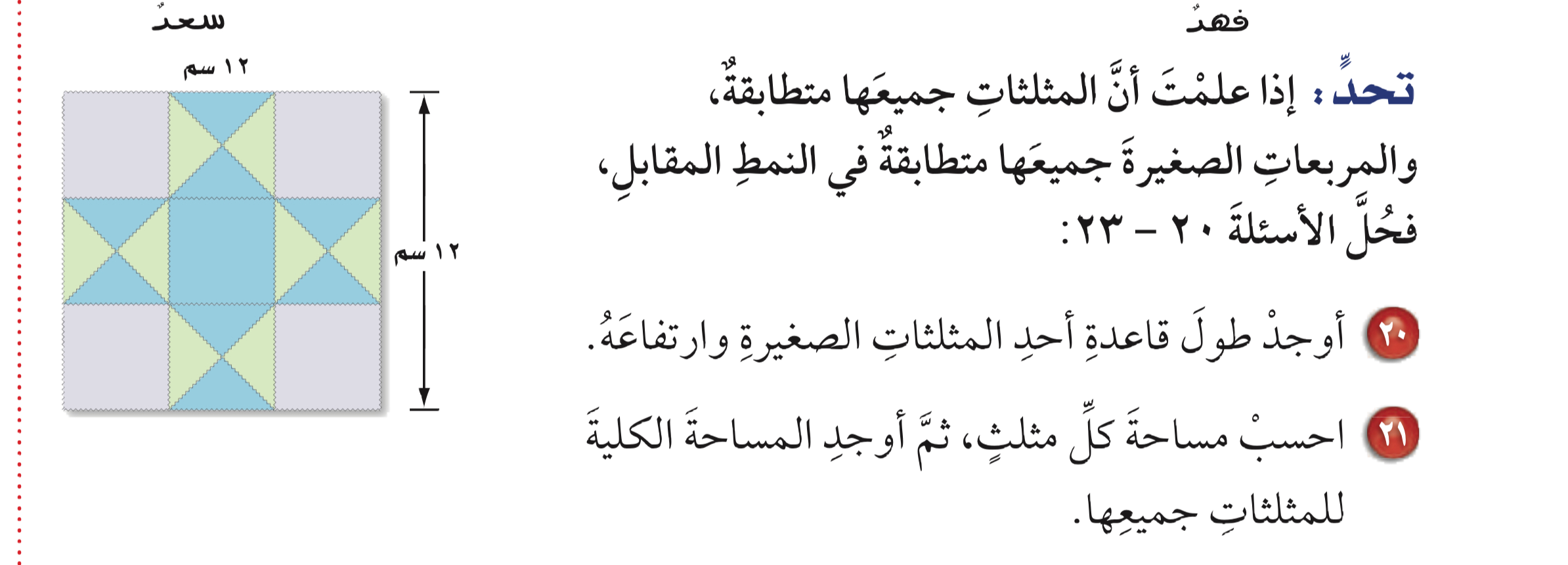 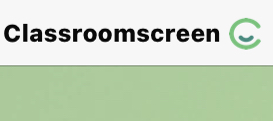 القاعدة =  ٤ سم
الارتفاع = ٢ سم
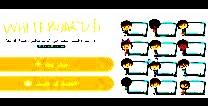 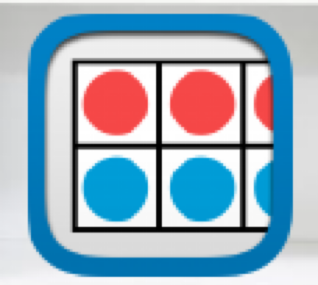 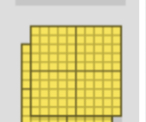 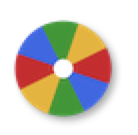 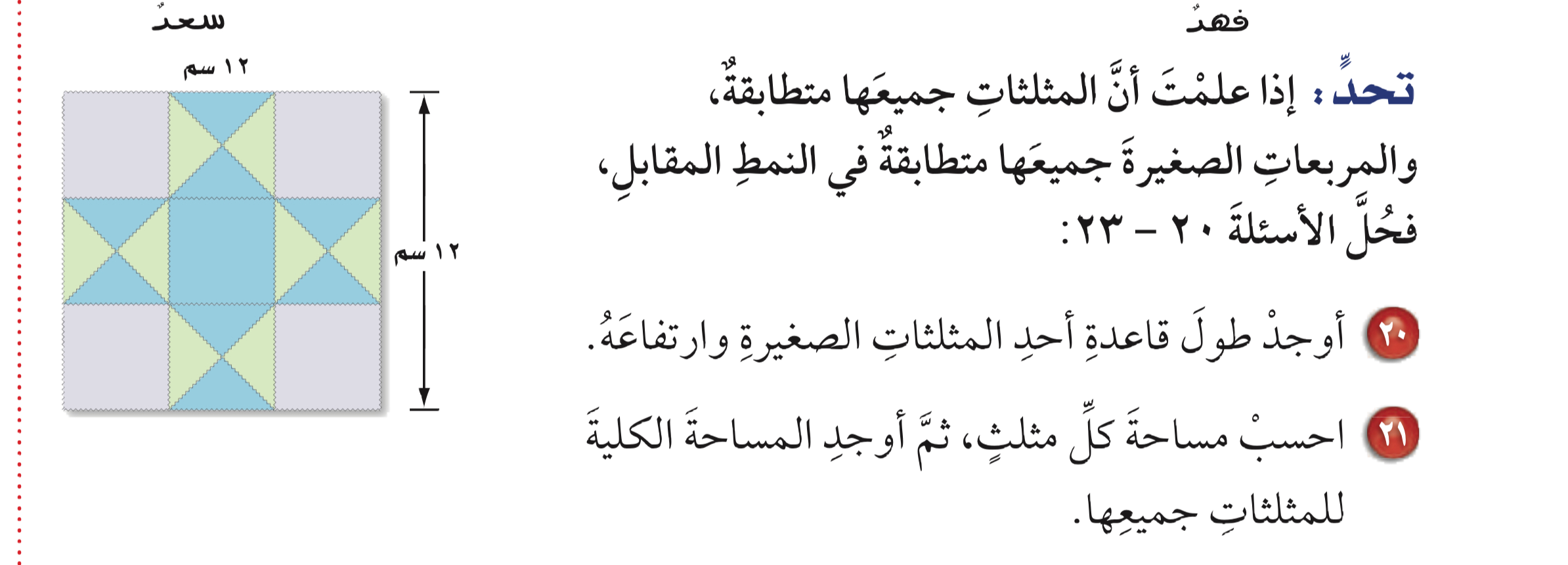 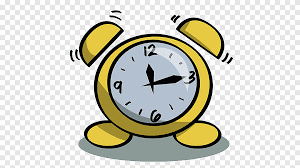 أدوات
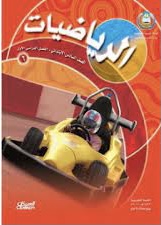 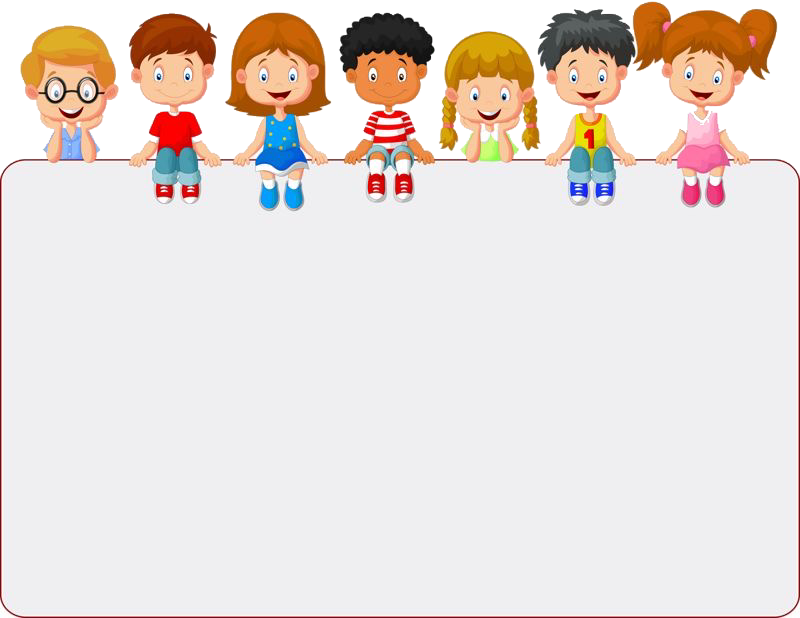 جدول التعلم
نشاط
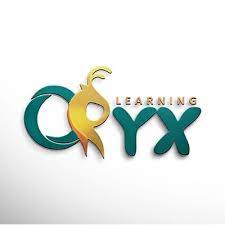 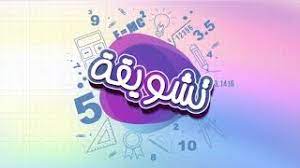 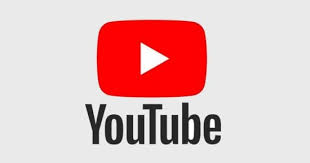 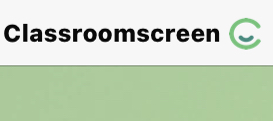 ماذا تعلمت
ماذا أعرف
ماذا أريد أن أعرف
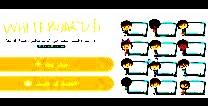 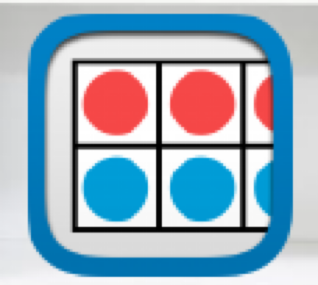 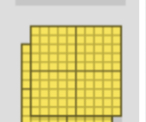 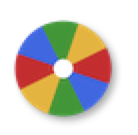 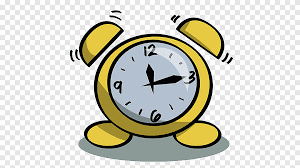 تقويم
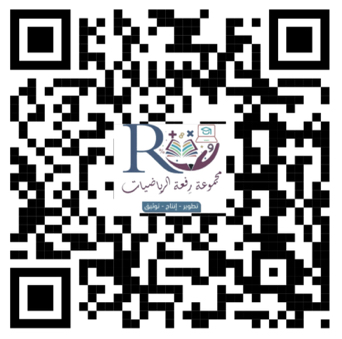 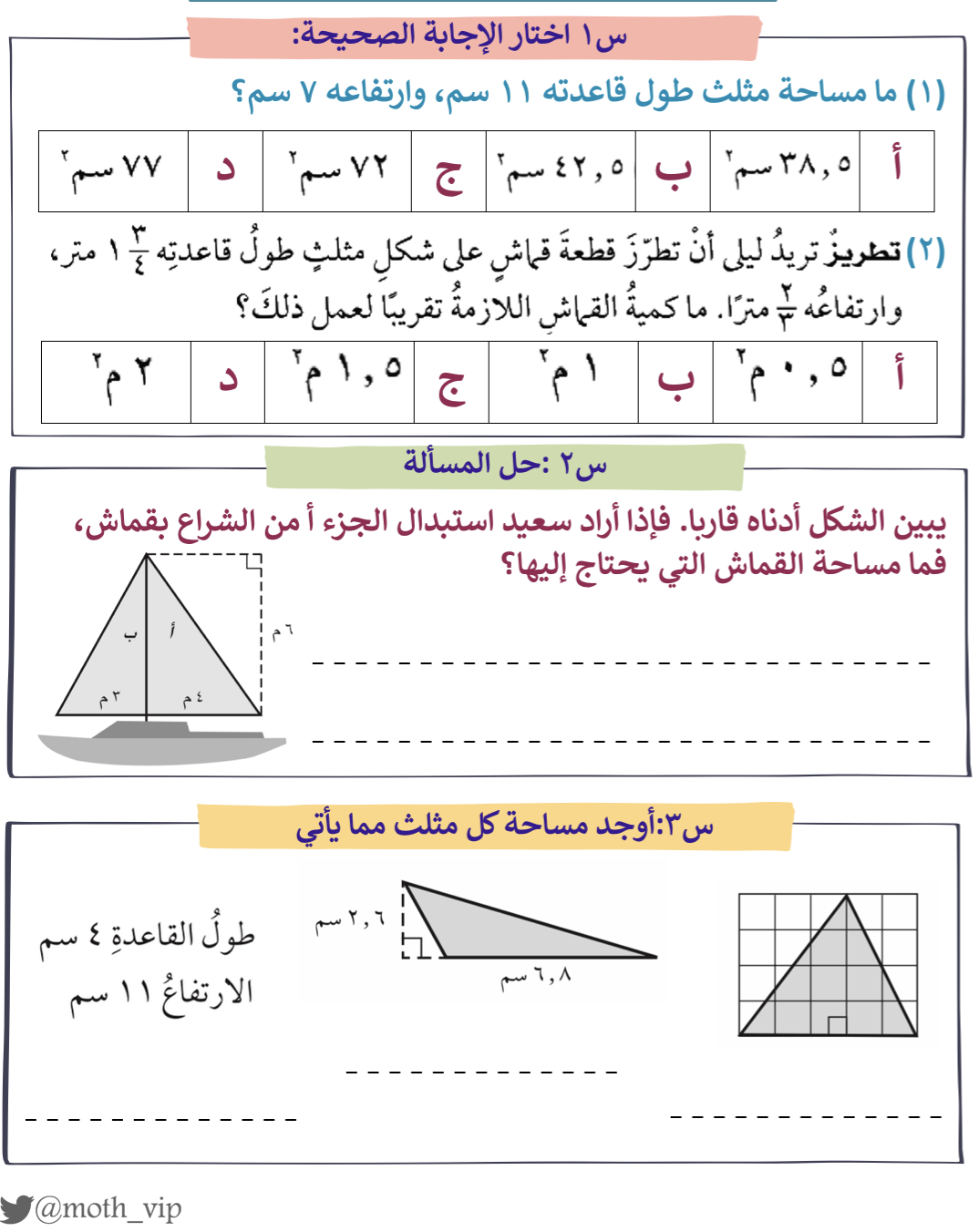 ختامي
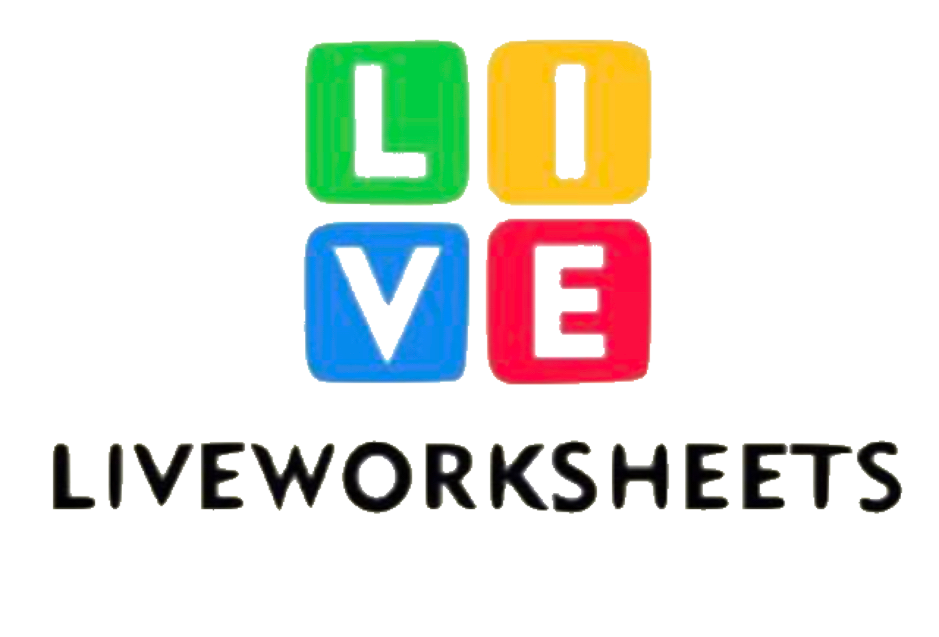 سؤال
ختاماً
الواجب
٥، ٨ ،١٢ ، ١٨
صفحة
١٢٤-١٢٥
إن لم تُقدّم وقتك الثمين وجُهدك وتعبك لأجل هدف عظيم تسعى له فلن تصل إليه.